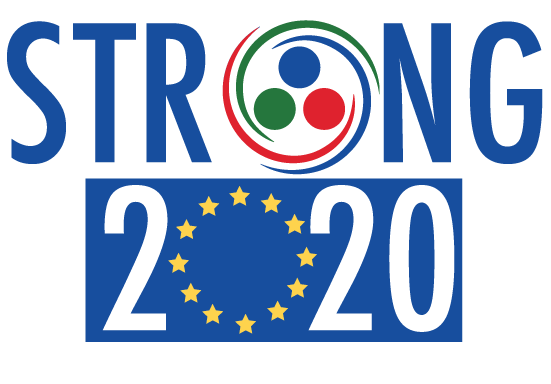 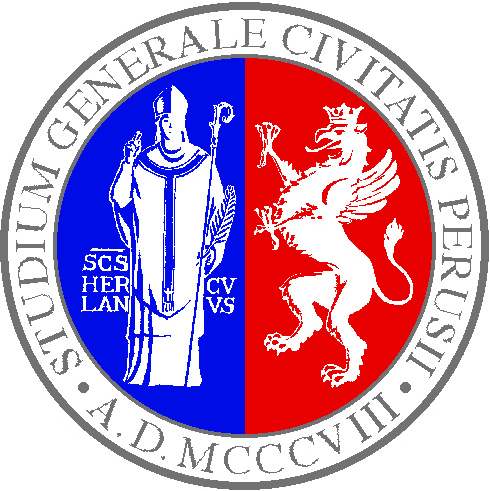 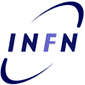 THE ITALIAN THEORETICAL CONTRIBUTION TO THE PWG OF THE EIC YELLOW REPORT
Matteo Rinaldi
Dipartimento di Fisica e Geologia. Università degli studi di Perugia. INFN section of Perugia
GIORNATA NAZIONALE EIC_NET
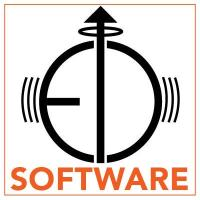 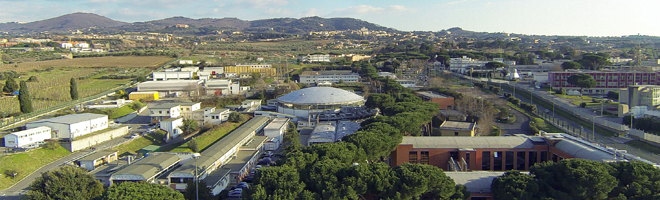 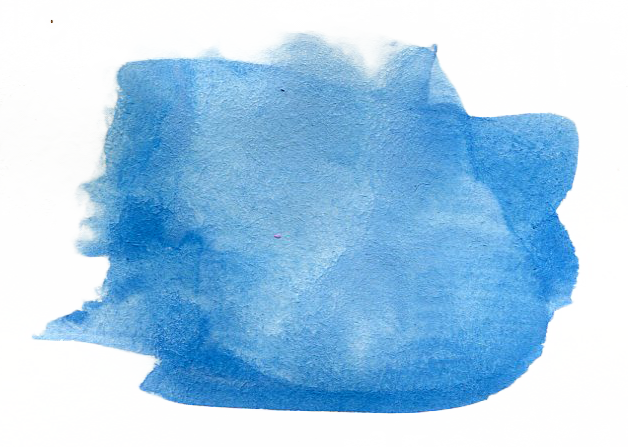 1
ITALIAN CONTRIBUTIONS TO THE YELLOW REPORT
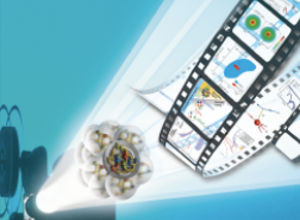 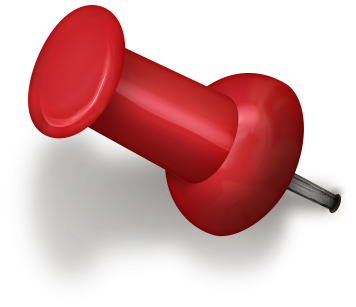 Working Groups (sWG):
NINPHA - National INitiative on PHysics of hAdrons
Inclusive Reactions (Pavia)
Semi-Inclusive Reactions (Pavia,Torino, Cagliari)
Jets and Heavy Quarks 
Exclusive Reactions (Pavia, Perugia)
Diffractive Reactions & Tagging (Perugia)
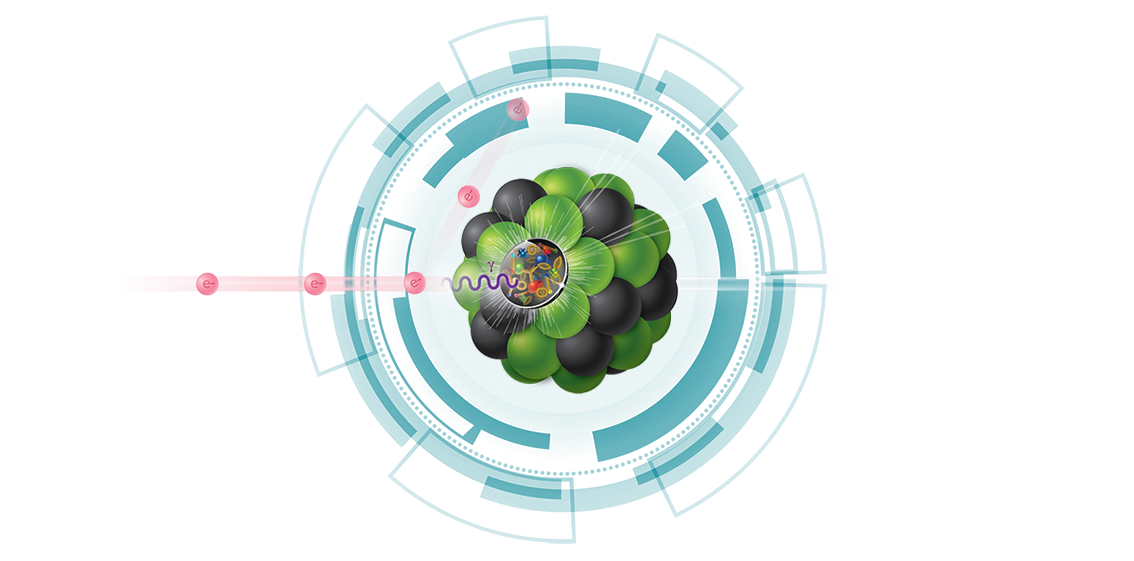 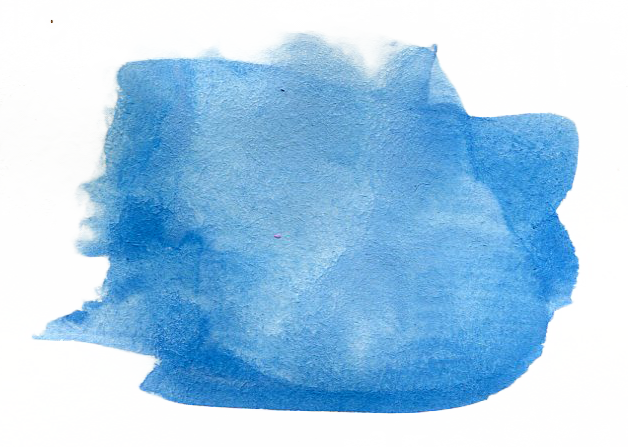 1
ITALIAN CONTRIBUTIONS TO THE YELLOW REPORT
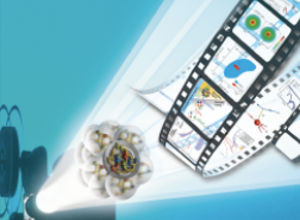 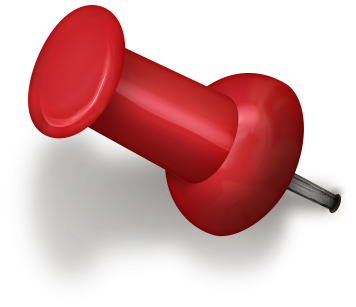 Working Groups (sWG):
NINPHA - National INitiative on PHysics of hAdrons
Inclusive Reactions (Pavia)
Pavia: A study of the impact of the EIC pseudo-data on unpolarized PDFs
Semi-Inclusive Reactions (Pavia,Torino, Cagliari)
Pavia: Unpolarized TMD and transversity at the EIC
Cagliari: gluon TMDs at the EIC
Torino: Extraction of unpolarized TMD using maximal pQCD input 
Jets and Heavy Quarks (Genova)
Exclusive Reactions (Pavia, Perugia)
Perugia: DVCS off 4He (3He in the future)
Pavia: Wigner distribution and origin of mass studies from diffractive processes
Diffractive Reactions & Tagging (Perugia)
Perugia: exclusive ℐ⁄ψ nuclear production
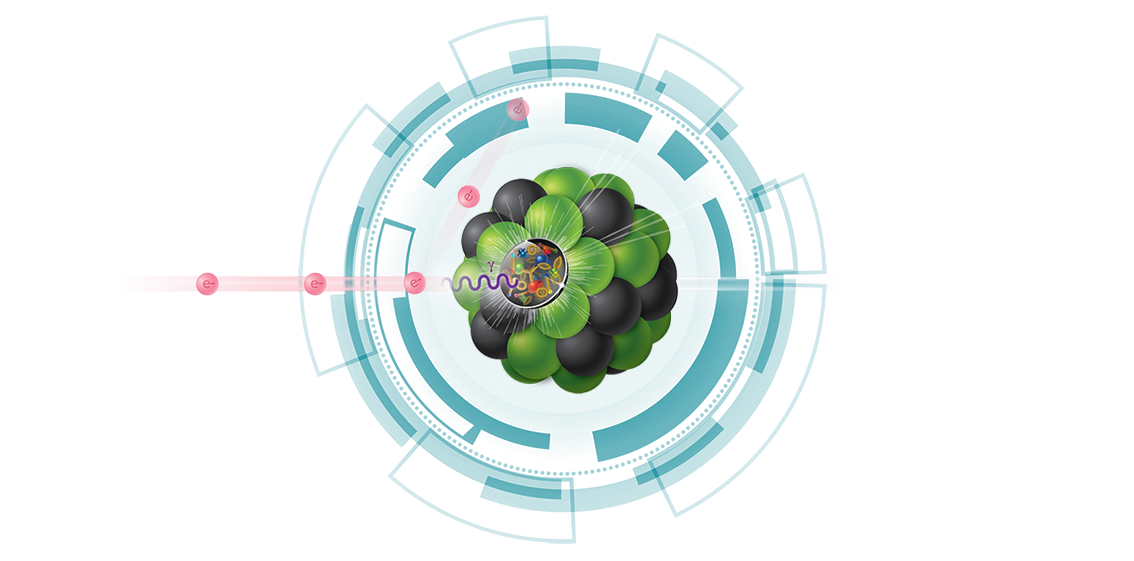 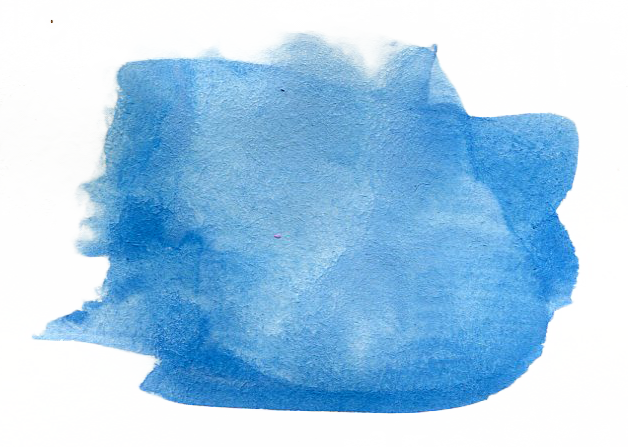 2
NUCLEAR GPDs
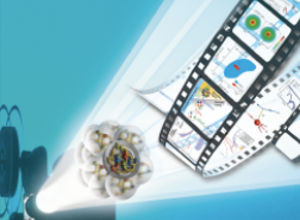 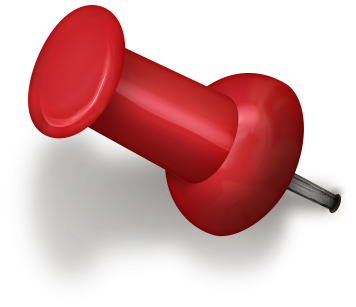 sWG: Exclusive Reactions (Perugia)
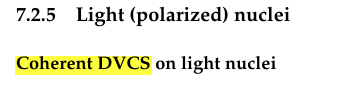 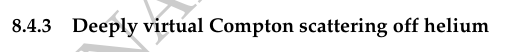 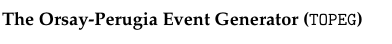 Members of the NINPHA initiative involved:

 - SARA FUCINI
 - SERGIO SCOPETTA
 - MATTEO RINALDI

In collaboration with Michele Viviani (INFN Pisa).
Relevant papers:

 - S. Scopetta, PRC 70 (2004) 015205
   “Generalized parton distributions of 3He”
 - M. R. and S. Scopetta, PRC 87 (2013) no.3, 035208
   “Neutron orbital structure from generalized parton distributions of 3He”
 - M. R. and S. Scopetta, PRC 85 (2012) no.3, 062201
   “Extracting generalized neutron parton distributions from 3He data”
 - S. Fucini, S. Scopetta and M. Viviani PRC 98 (2018) no.1 015203
   “Coherent deeply virtual Compton scattering off 4He”
 - S. Fucini, S. Scopetta and M. Viviani PRD 101 (2020) no.7, 071501
   “Catching a glimpse of the parton structure of the bound proton” 
 - S. Fucini, S. Scopetta and M. Viviani arxiv:2008.11437        
   “Incoherent deeply virtual Compton scattering off 4He”
 - S. Fucini, M. Rinaldi, S. Scopetta et al, arXiv:2007.15081
   “e+@ JLab White Paper: An experimental Program with Positron Beams at
     Jafferson Lab”
8
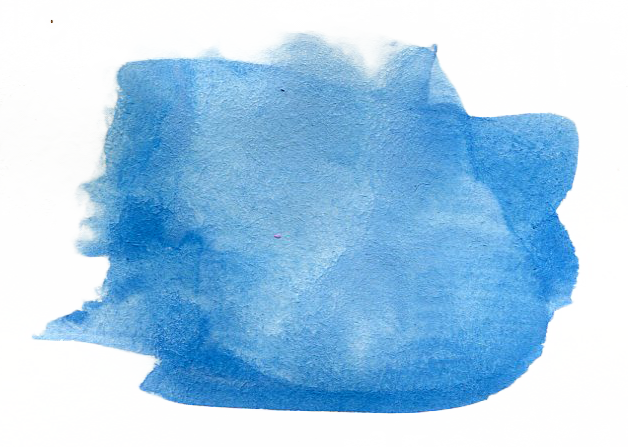 2
THE EMC EFFECT
Un problema aperto: effetto EMC
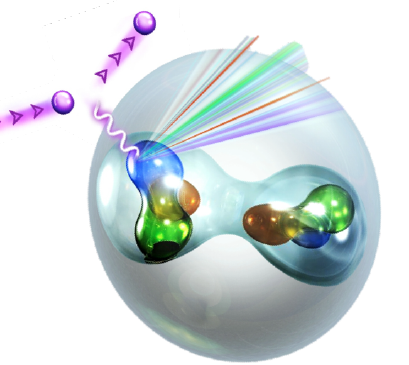 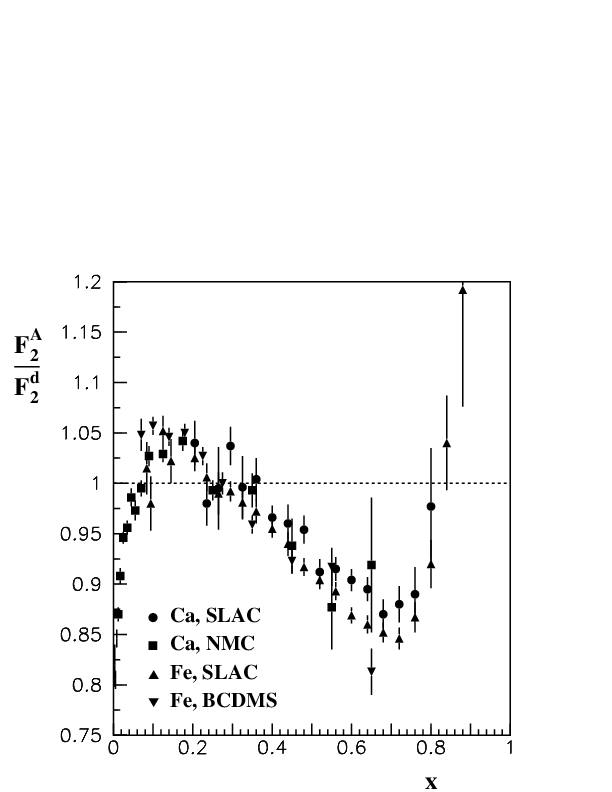 Medium modification of the nucleon structure
Conventional effects do not explain this behaviour
There are many models involving exotic effects to explain this results: WHICH ONE IS    
        CORRECT?
NEW PROCESSES
AND OBSERVABLE
ARE NEEDED.
FOR EXAMPE:

DEEPLY VIRTUAL COMPTON SCATTERING
(DVCS)
EMC
EFFECT
9
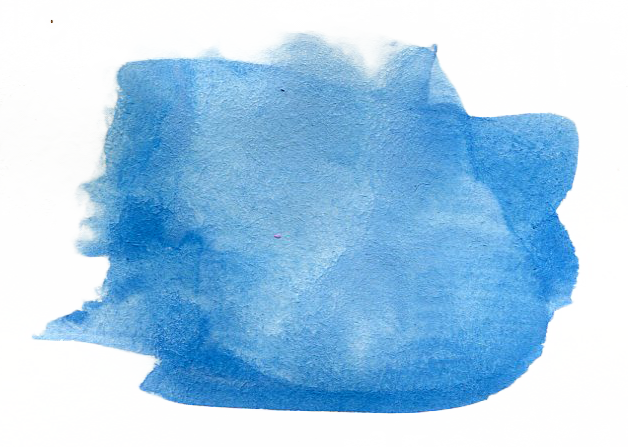 2
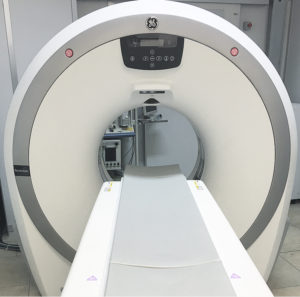 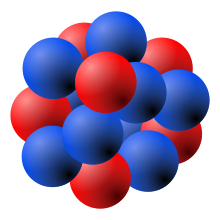 THE HADRON TOMOGRAPHY
In order to access the transverse nuclear structure,








         
 a necessary information also to  understand the EMC effect, a nuclear 
 TOMOGRAPHY is necessary. This goal can be achieved thanks to observation of 
DVCS process and accessing the nuclear generalized parton distribution functions.
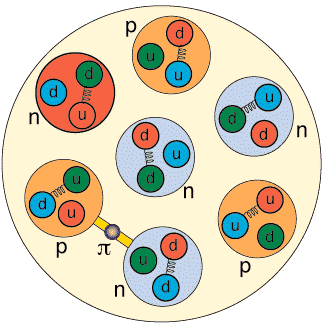 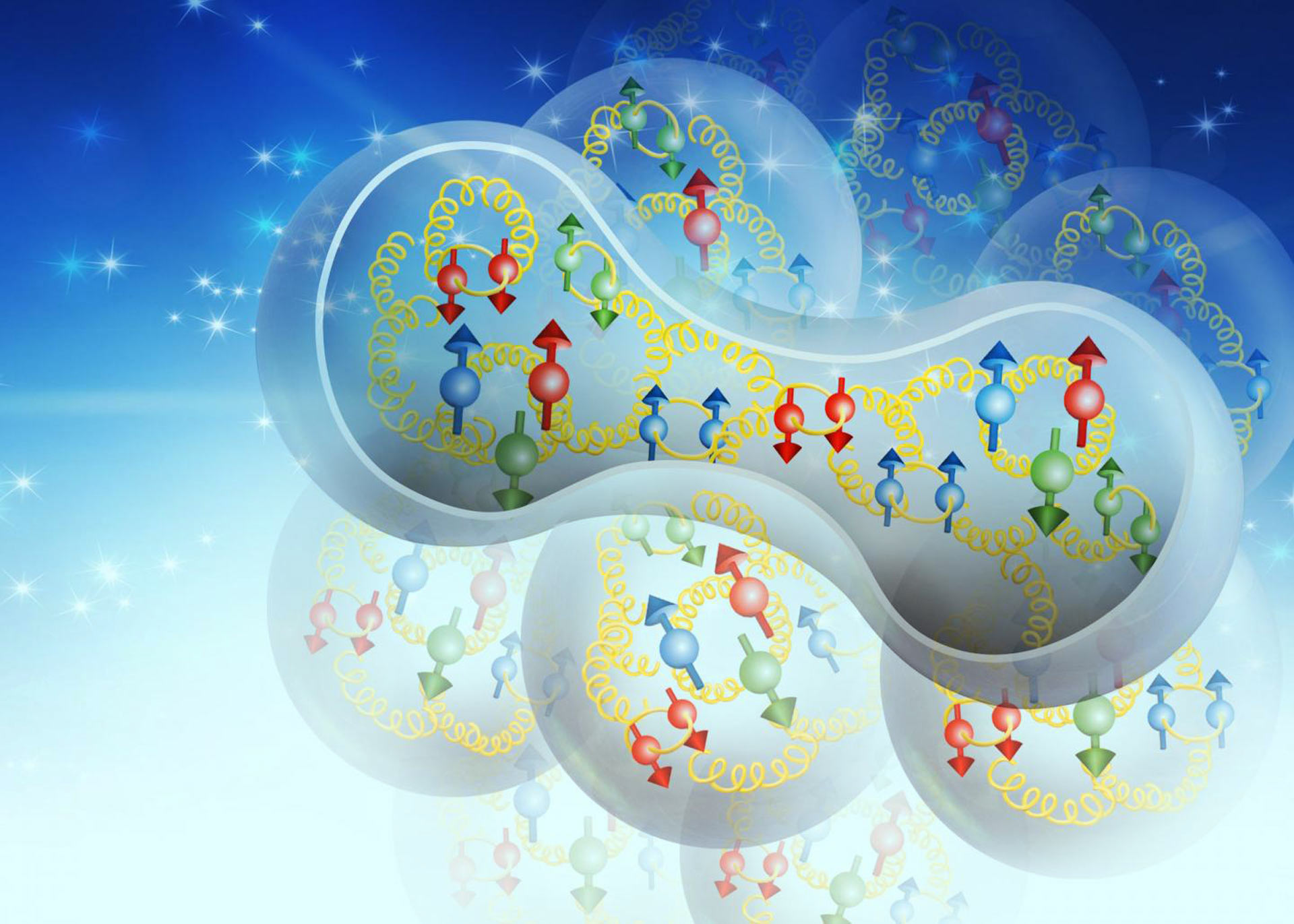 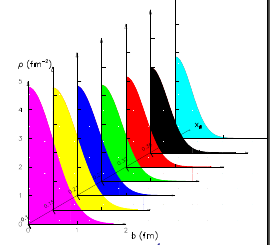 9
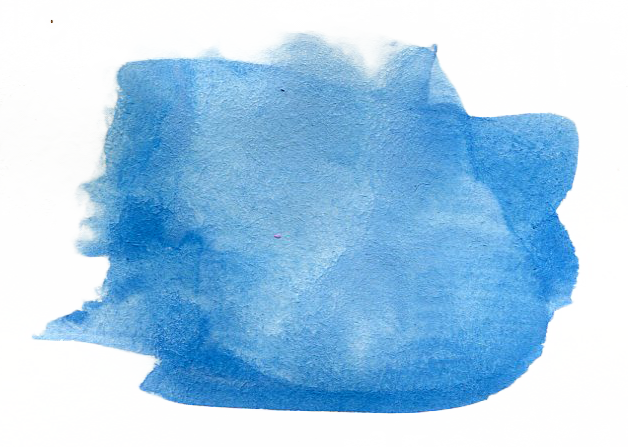 2
THE DVCS OFF NUCLEI
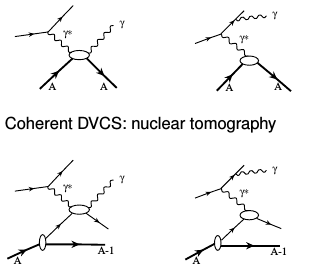 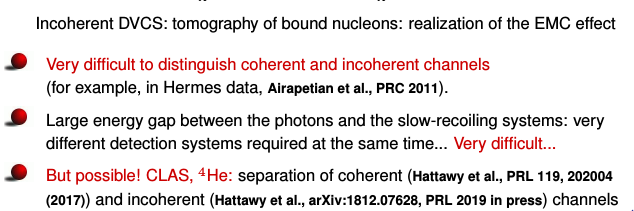 PRL 123, no. 3 (2019) 032502 )
9
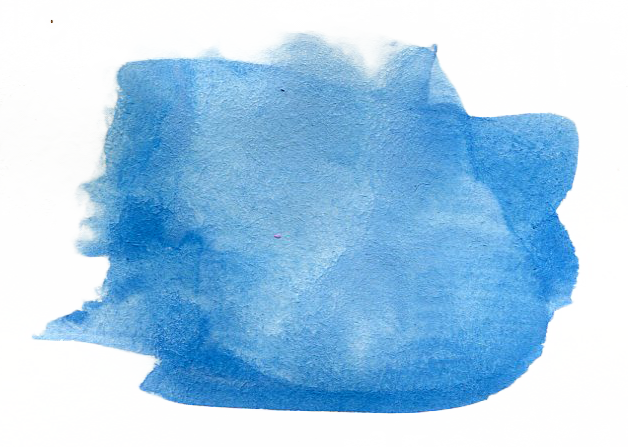 2
THE DVCS OFF NUCLEI:
AN IMPULSE APPROXIMATION (IA)
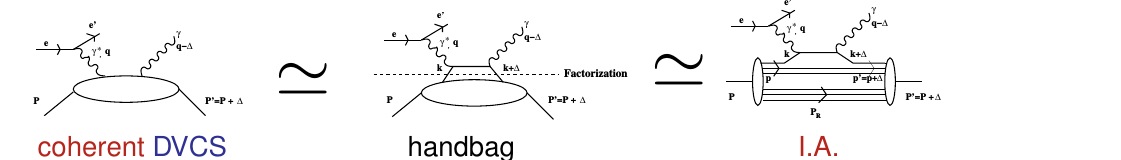 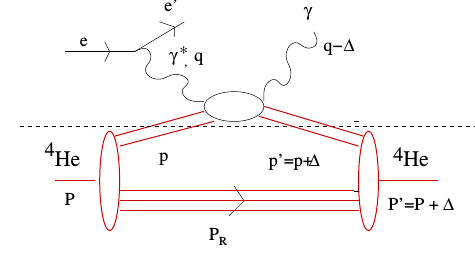 Non-diagonal  Free nucleon GPDs
Light-cone
distribution
Nucleon
A
A
9
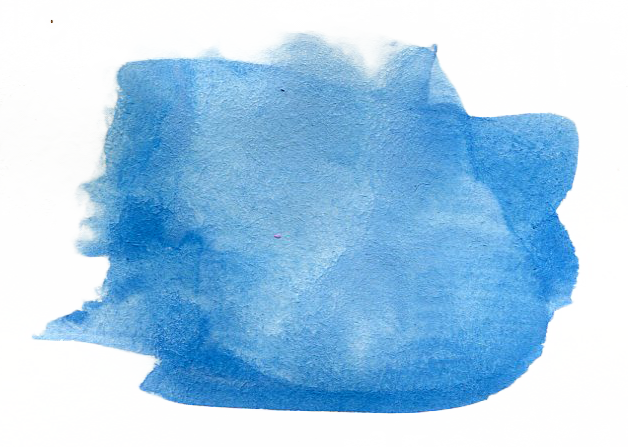 2
THE DVCS OFF NUCLEI:
AN IMPULSE APPROXIMATION (IA)
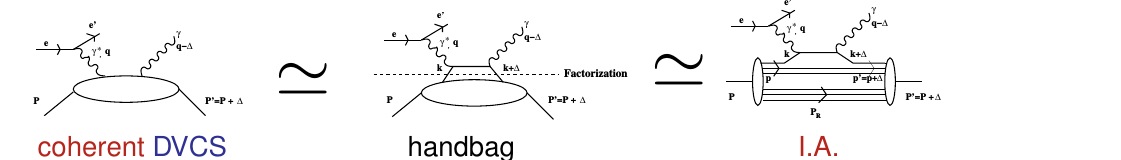 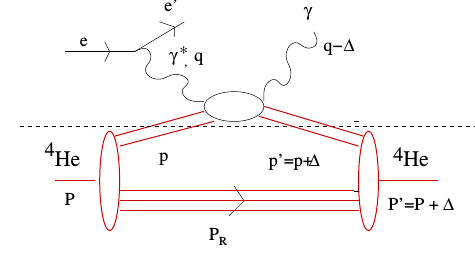 Nucleon
Δμ the momentum transfer
longitudinal momentum fraction
A
A
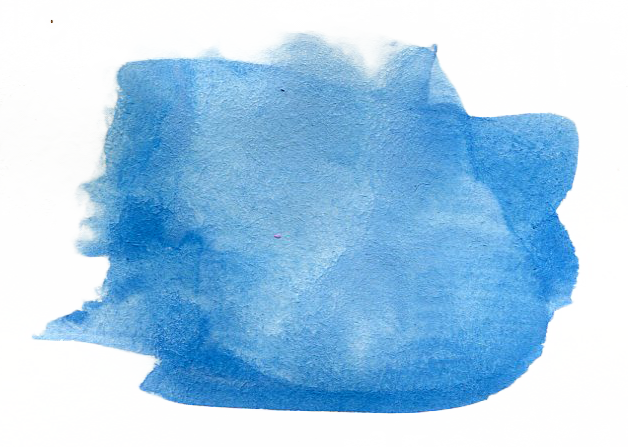 3
DVCS OFF 4He
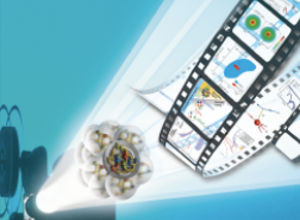 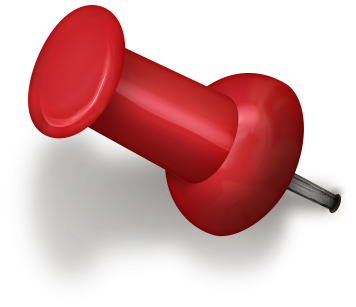 Relevant papers:

  - S. Fucini, S. Scopetta and M. Viviani PRC 98 (2018) no.1 015203
   “Coherent deeply virtual compton scattering off 4He”
 -  S. Fucini, S. Scopetta and M. Viviani PRD 101 (2020) no.7, 071501
   “Catching a glimpse of the parton structure of the bound proton” 
 -  S. Fucini, S. Scopetta and M. Viviani arxiv:2008.11437        
   “Incoherent deeply virtual Compton scattering off 4He”
DVCS OFF 4He:
Coherent channel
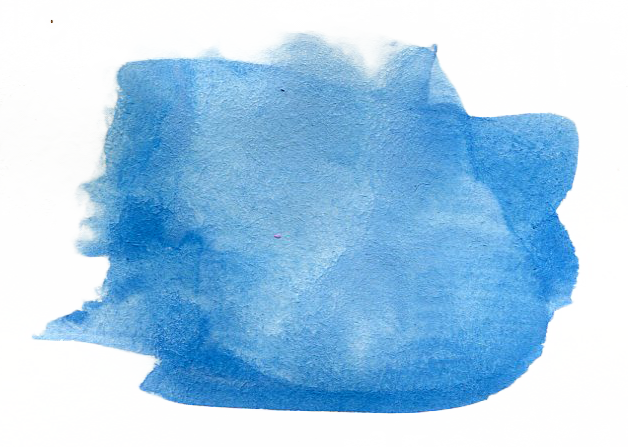 3
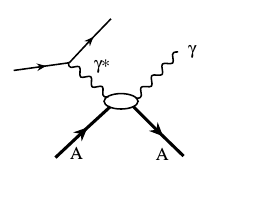 S. Fucini, S. Scopetta and M. Viviani PRC 98 (2018) no.1 015203
The 4He, being a scalar target, has only one GPD (Experimentally quite easy):
The coherent DVCS off 4He: “The key process to access nuclear GPDs”
DVCS OFF 4He:
Coherent channel
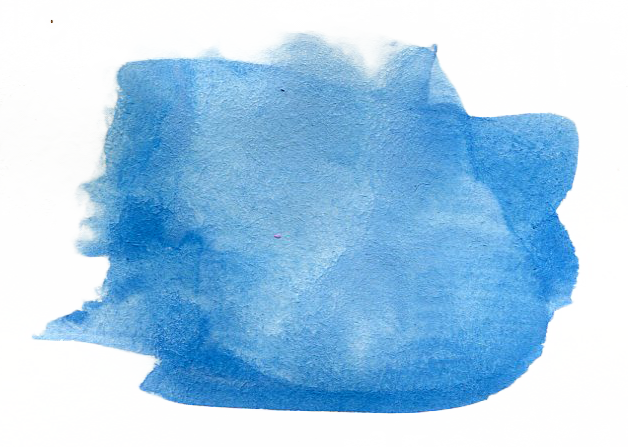 3
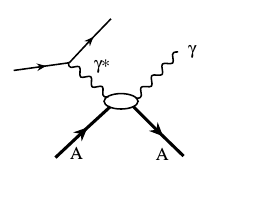 S. Fucini, S. Scopetta and M. Viviani PRC 98 (2018) no.1 015203
The 4He, being a scalar target, has only one GPD (Experimentally quite easy):
From the GPDs the Compton form factors (CFFs), entering the DVCS amplitude, can be calculated:
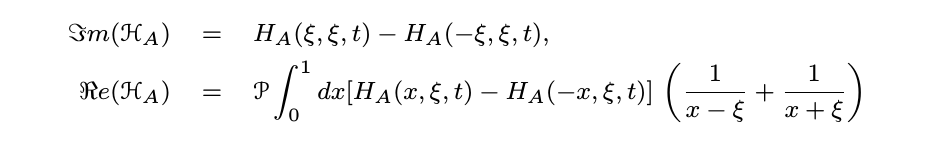 DVCS OFF 4He:
Coherent channel
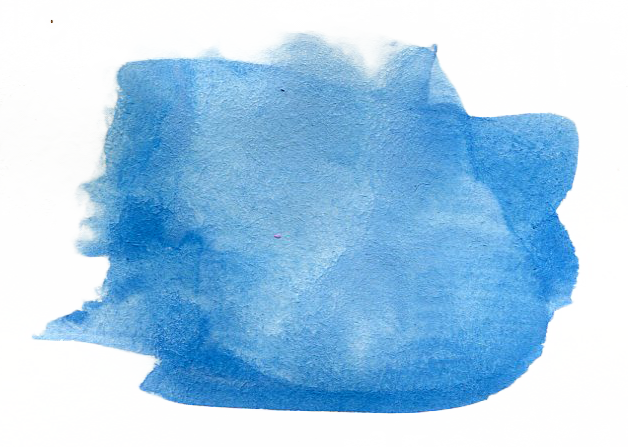 3
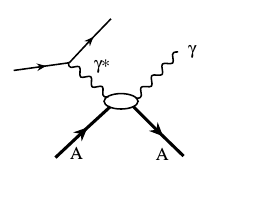 S. Fucini, S. Scopetta and M. Viviani PRC 98 (2018) no.1 015203
The 4He, being a scalar target, has only one GPD (Experimentally quite easy):
From the GPDs the Compton form factors (CFFs), entering the DVCS amplitude, can be calculated:
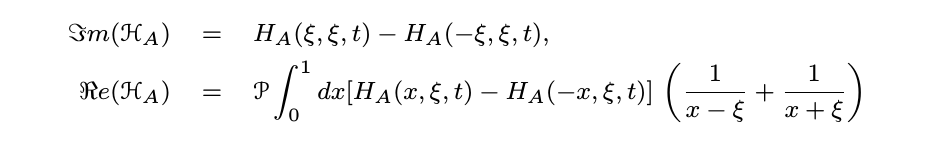 and then the azimuthal beam-spin asymmetry can be defined:
The   αi   coefficients are in
Belitsky et al. PRD 2009
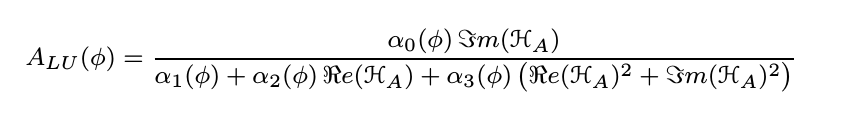 DVCS OFF 4He:
Coherent channel
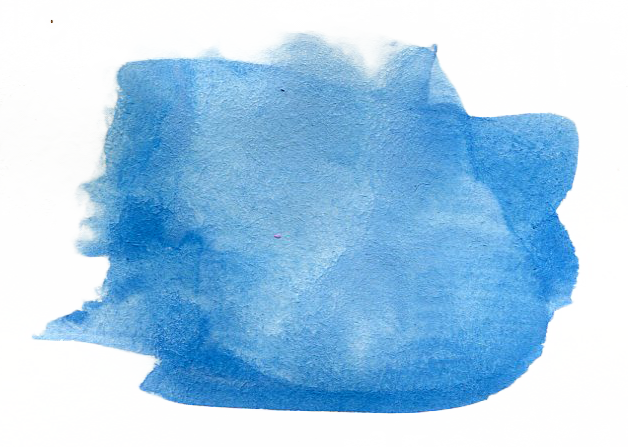 3
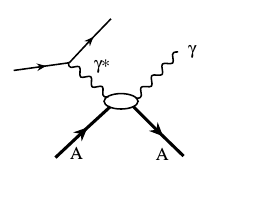 S. Fucini, S. Scopetta and M. Viviani PRC 98 (2018) no.1 015203
The   αi   coefficients are in
Belitsky et al. PRD 2009
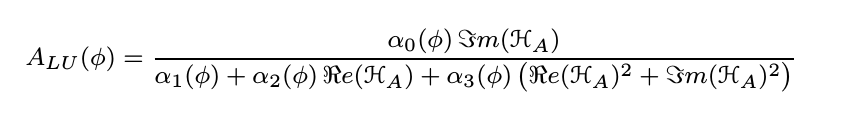 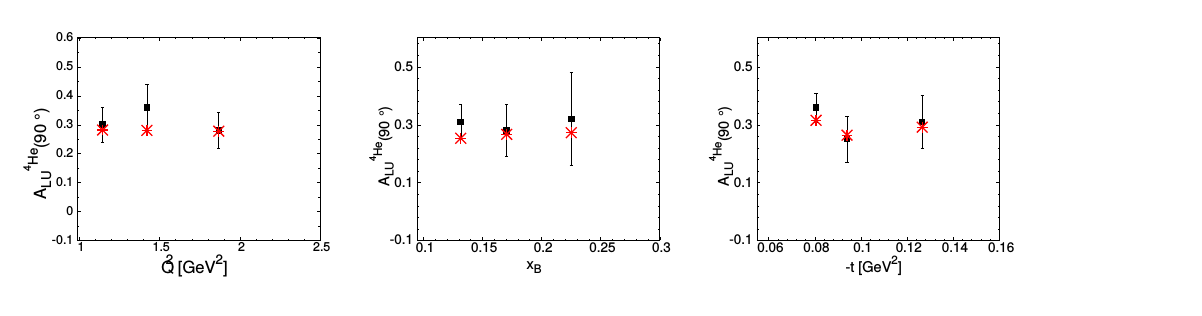 *   Our approach

 ■ Data
M. Hattawy et al 
[CLAS collaboration],
PRL 119, no.20, 202004 (2017)
DVCS OFF 4He:
Coherent channel
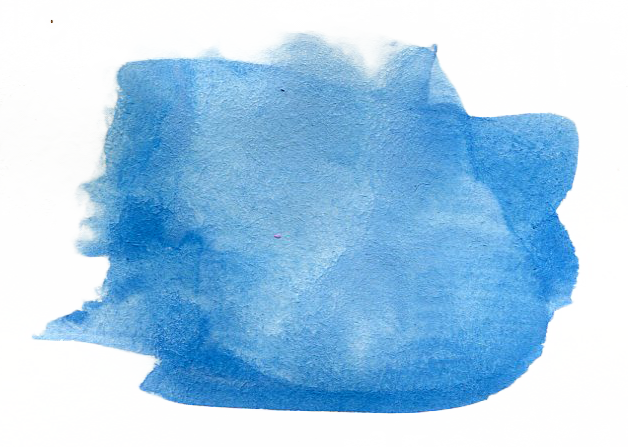 3
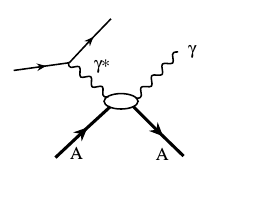 S. Fucini, S. Scopetta and M. Viviani PRC 98 (2018) no.1 015203
From the asymmetry the CFFs can be extracted:
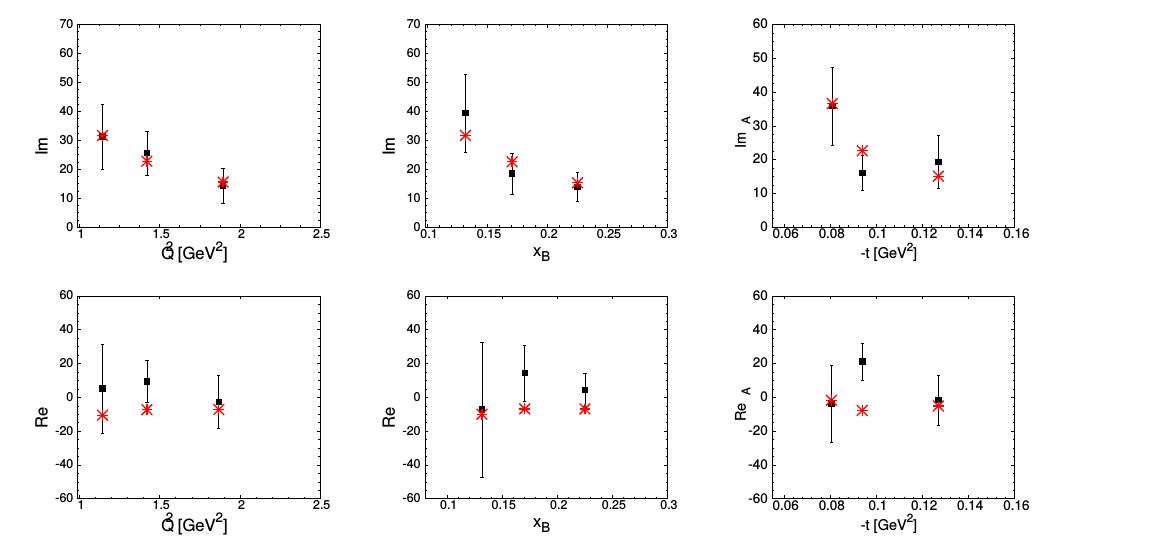 *   Our approach

 ■ Data
M. Hattawy et al 
[CLAS collaboration],
PRL 119, no.20, 202004 (2017)
DVCS OFF 4He:
Incoherent channel
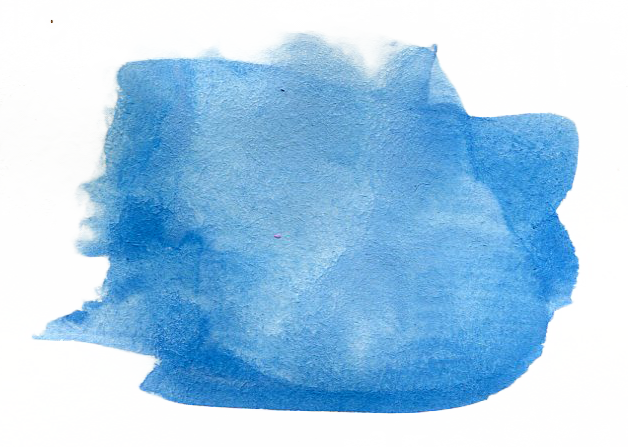 3
S. Fucini, S. Scopetta and M. Viviani PRD 101 (2020) no.7, 071501 and arXiv:2008.11437
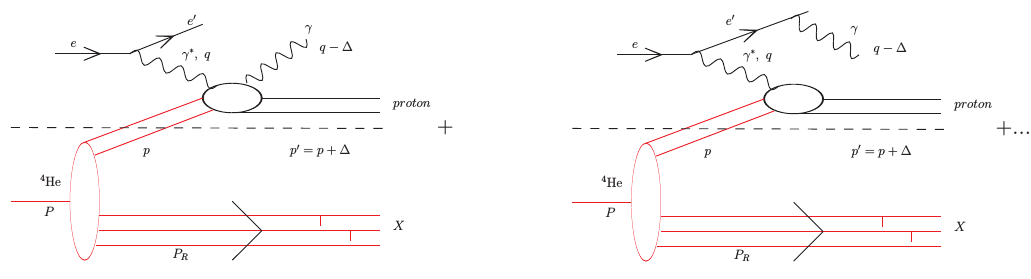 The off-shellness of    
  nucleons are kinematical

number and momentum sum rules not fulfilled at the same time (polinomiality violated)
DVCS
BH
A complicate function encoding 
the experimental kinematics
The beam-spin asymmetry:
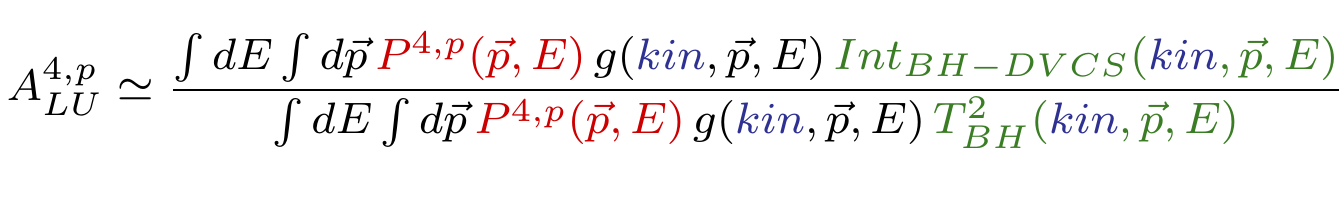 NOW the amplitude expressions are related
to a MOVING NUCLEON. Generalizations of those of
Belitsky et al (2002)
two models
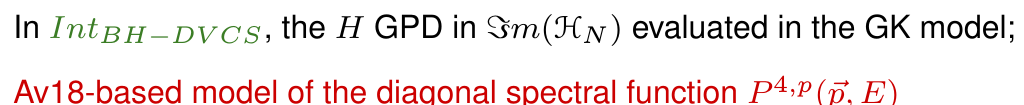 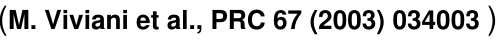 DVCS OFF 4He:
Incoherent channel
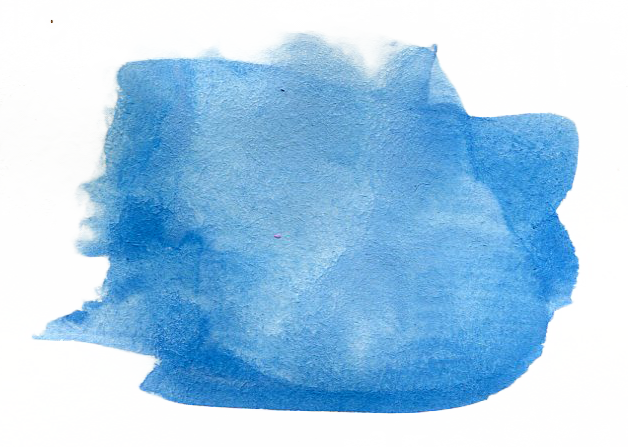 3
S. Fucini, S. Scopetta and M. Viviani PRD 101 (2020) no.7, 071501 and arXiv:2008.11437
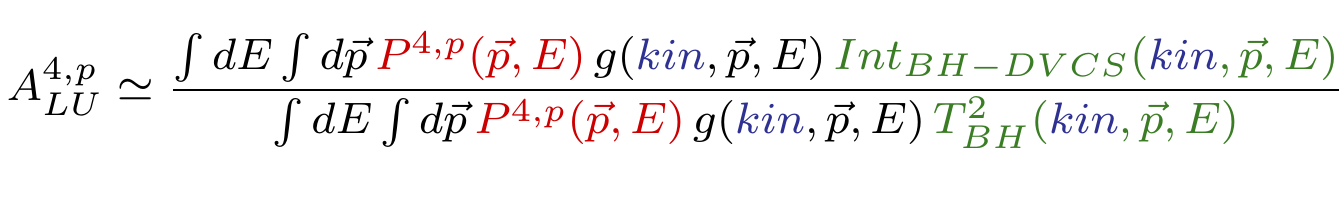 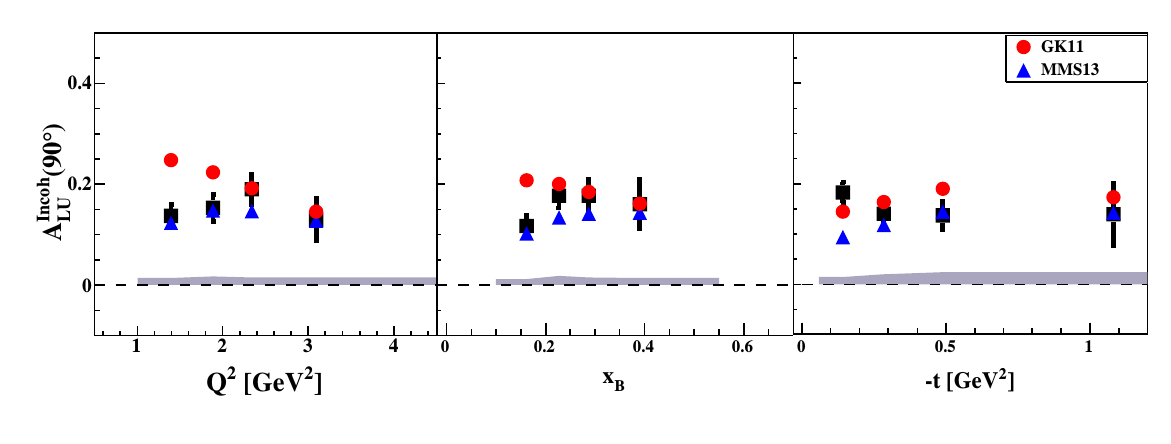 Nucleonic GPD models:
Goloskokov et al, EPJC 47,112 (2011)
Mezrag et al, PRD 88, no.1 014001

Data:
M. Hattawy et al [CLAS collaboration],
PRL 123, no. 3, 032502 (2019)
The TOPEG event generator
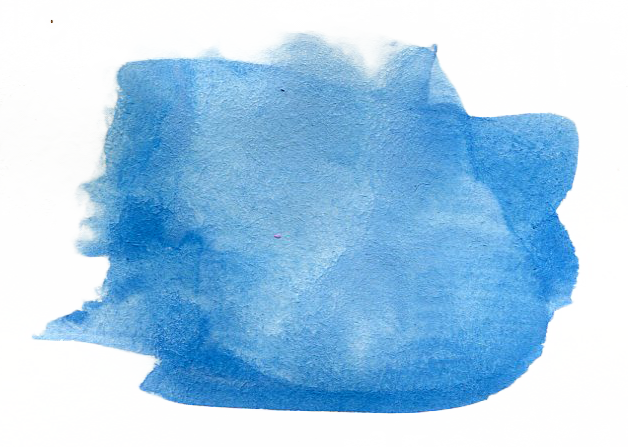 3
In collaboration with:   R. DUPRÉ (Paris-Saclay)
The Orsay-Perugia Event Generator (TOPEG)
Checks at the JLab kinematics have been
successfully performed
Based on the Foam ROOT library
The total cross section grows with the beam energies. The  4He form factor dominates since strongly depends t. 
This value, however, is significantly reduced (around 95% or more) when accounting for the t acceptance of the helium nuclei
     in the far forward detectors.
The TOPEG event generator
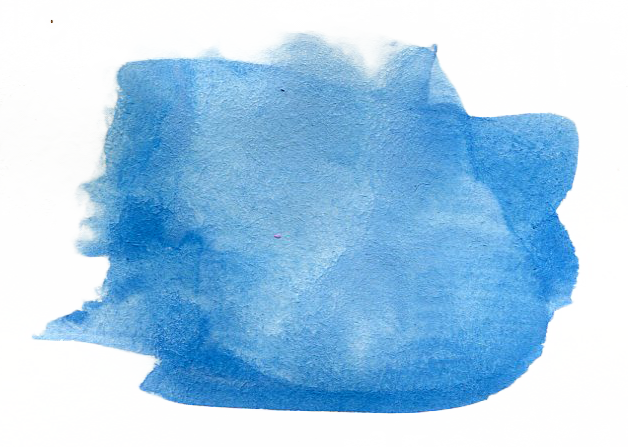 3
1 million of events generated
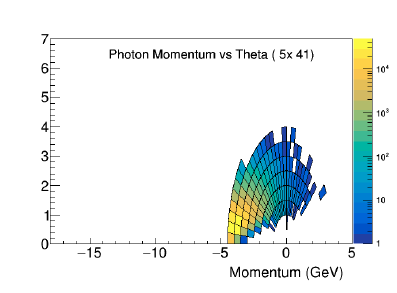 based on the Foam ROOT library
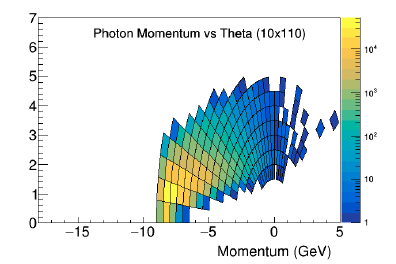 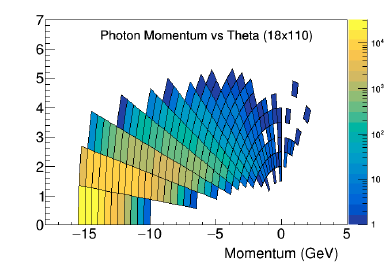 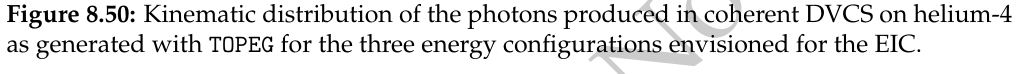 Figures from the YR draft pag. 255
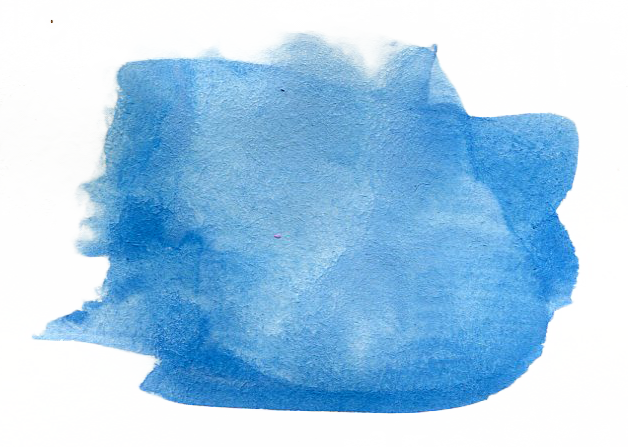 4
DVCS OFF 3He
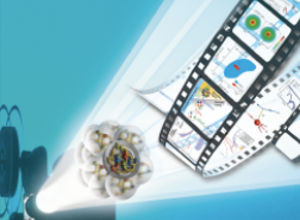 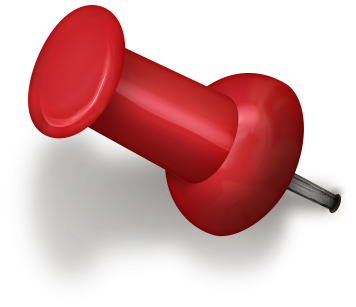 Relevant papers:

- S. Scopetta, PRC 70 (2004) 015205
   “Generalized parton distributions of 3He”
 - M. R. and S. Scopetta, PRC 87 (2013) no.3, 035208
   “Neutron orbital structure from generalized parton distributions of 3He”
 - M. R. and S. Scopetta, PRC 85 (2012) no.3, 062201
   “Extracting generalized neutron parton distributions from 3He data”
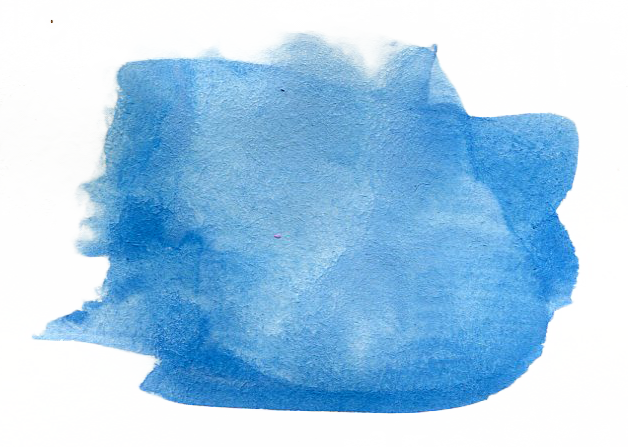 4
DVCS OFF 3He
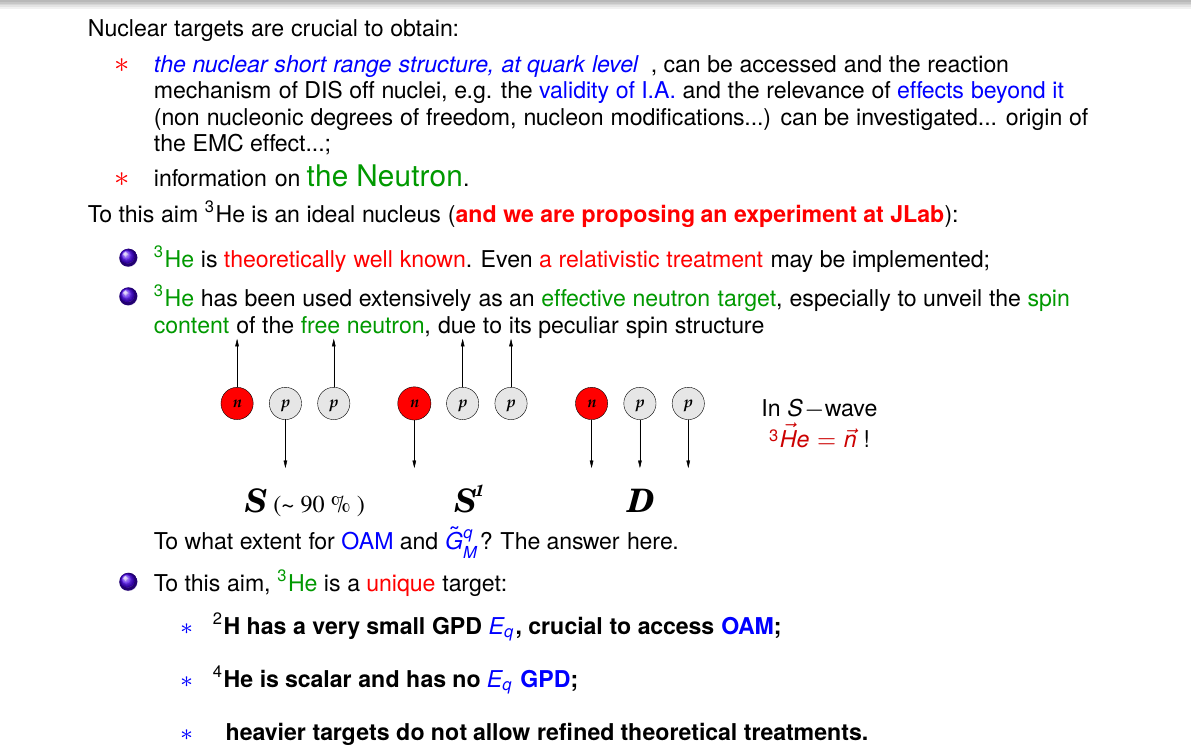 WHY?
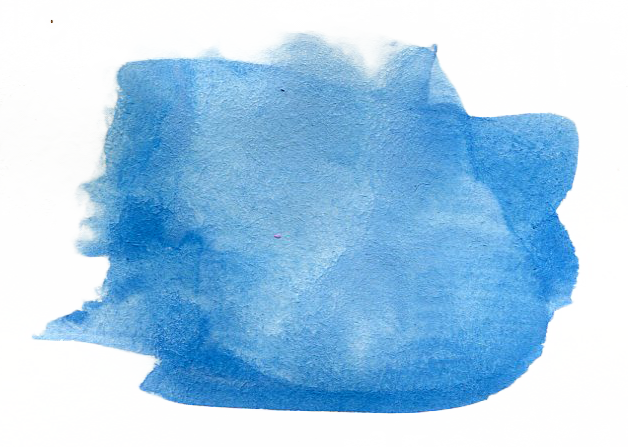 4
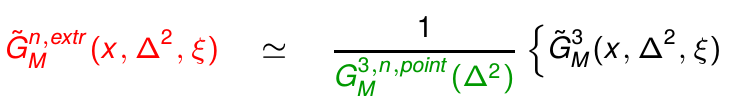 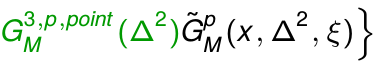 DVCS OFF 3He
J=1/2, therefore we considered two GPDs and their combinations:
Combination of Non-diagonal 
Light-cone distribution spin 
dependent
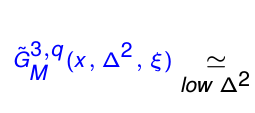 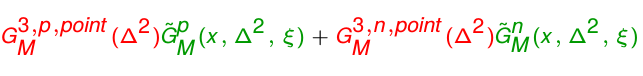 The only nuclear ingredients under theoretical control
The approximate relation leads to a simple extraction formula for the free nuetron GPDs:
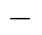 Proton data
Future data
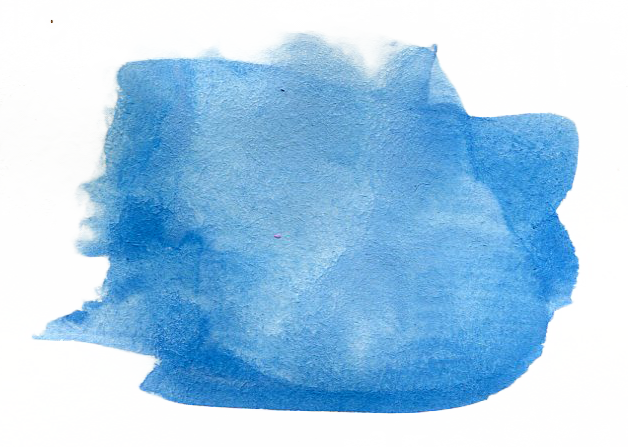 4
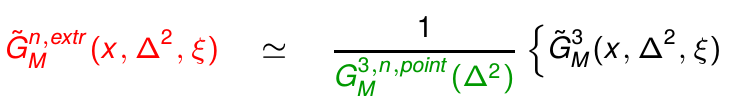 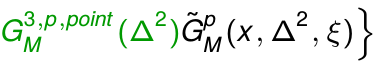 DVCS OFF 3He
J=1/2, therefore we considered two GPDs and their combinations:
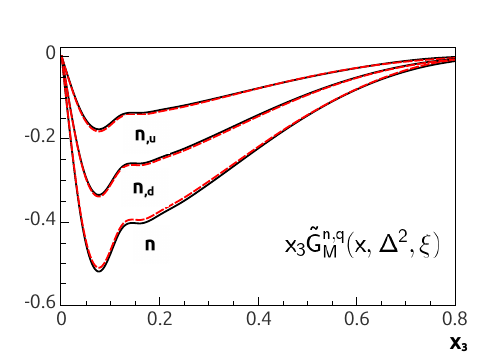 SIMULATION
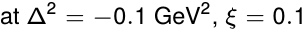 Combination of Non-diagonal 
Light-cone distribution spin 
dependent
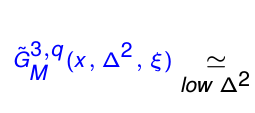 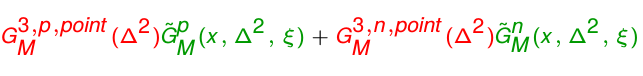 The approximate relation leads to a simple extraction formula for the free nuetron GPDs:
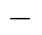 Proton data
Future data
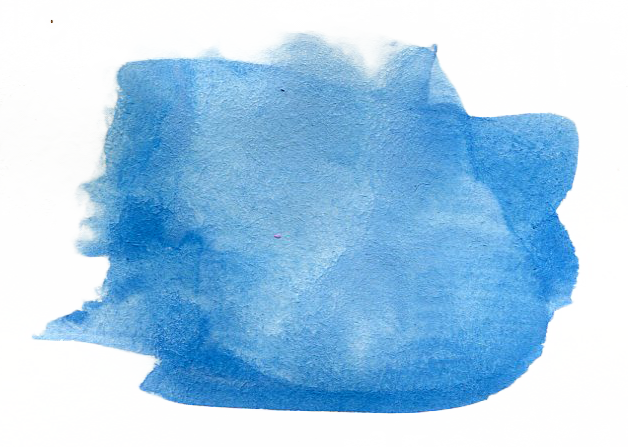 4
DVCS OFF 3He
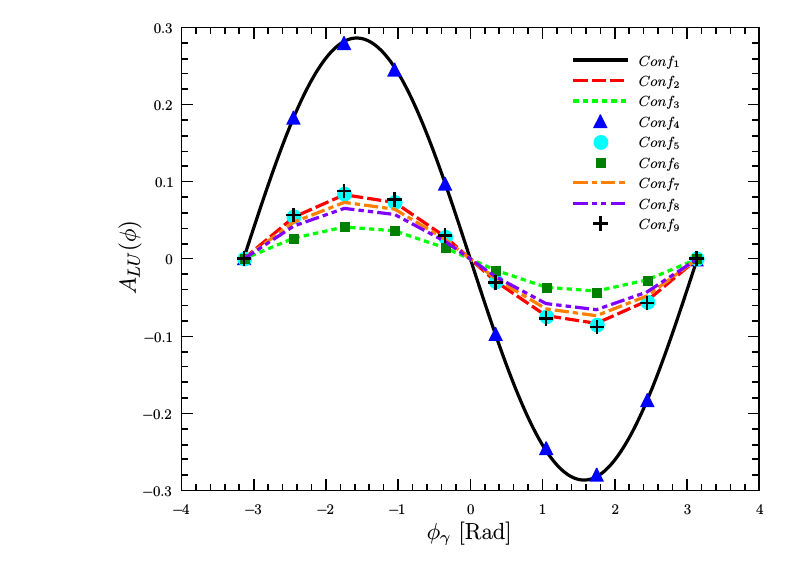 Not included in the YR report
but predictions are coming!
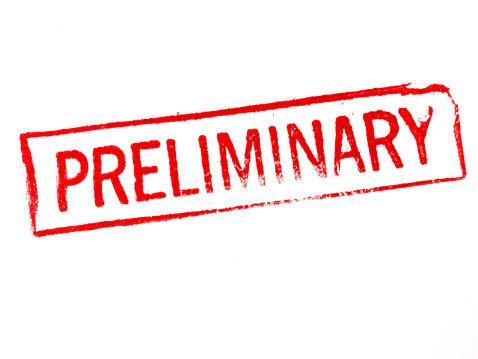 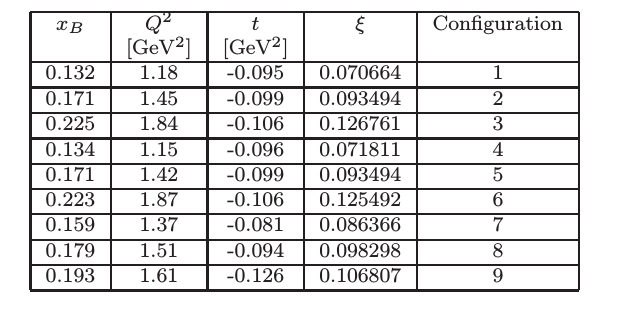 S. Fucini, M.R. and S. Scopetta  arXiv: 2010.12212
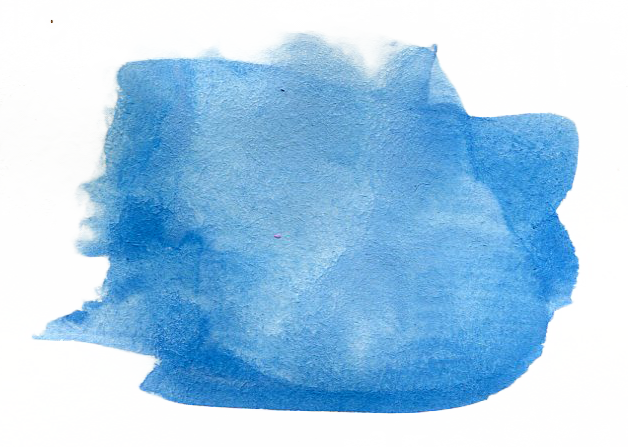 5
Coherent phenomena in nuclear highenergy scattering from UPCs to EIC
sWG: Diffractive Reactions & Tagging (Perugia)
- SARA FUCINI
 - SERGIO SCOPETTA
 - MATTEO RINALDI

 - MARK STRIKMAN
 - VADIM GUZEY
 - MICHELE VIVIANI
 - CHRISTIAN WEISS
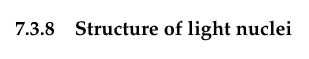 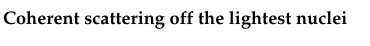 NINPHA members
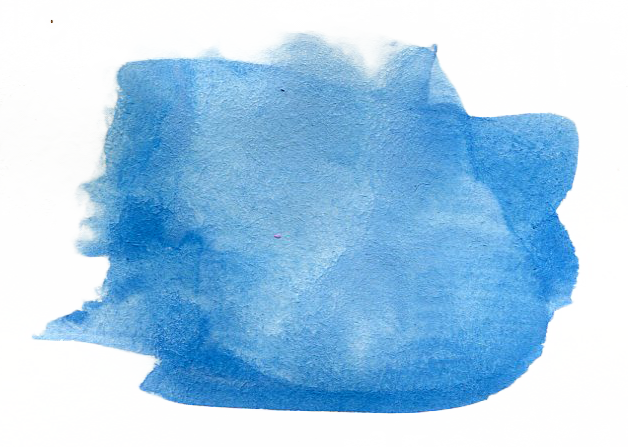 5
Gluon shadowing in UPC collisions
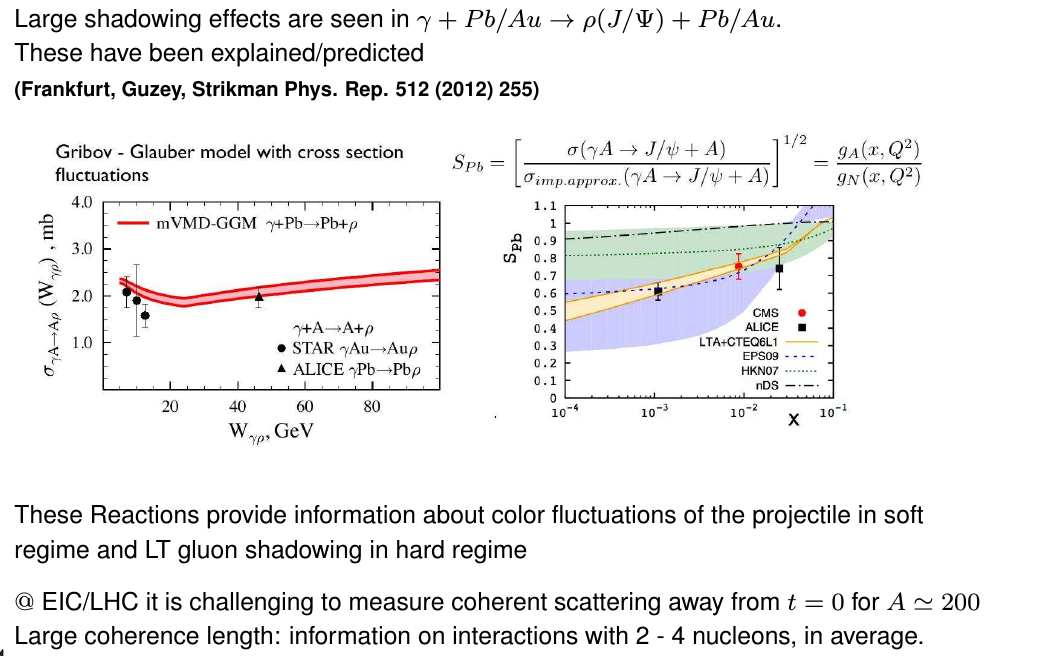 slides from Sergio Scopetta
Large beyond IA effects!
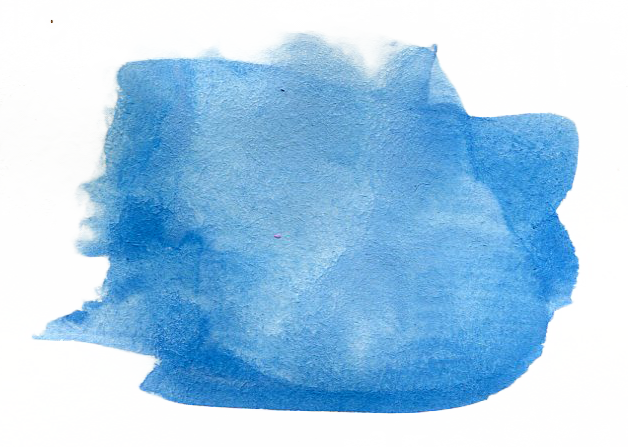 5
Learning from light nuclei
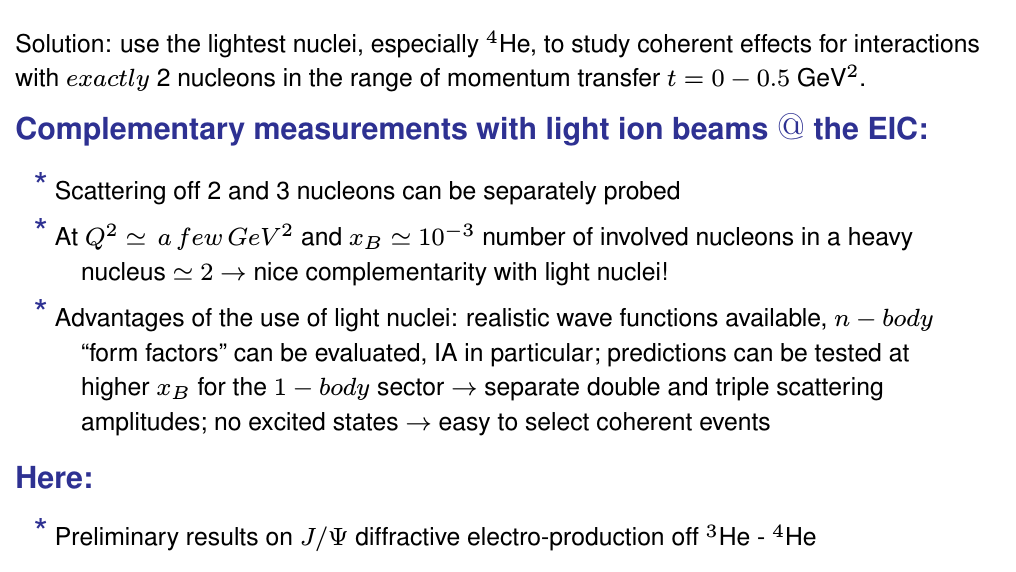 slides from Sergio Scopetta
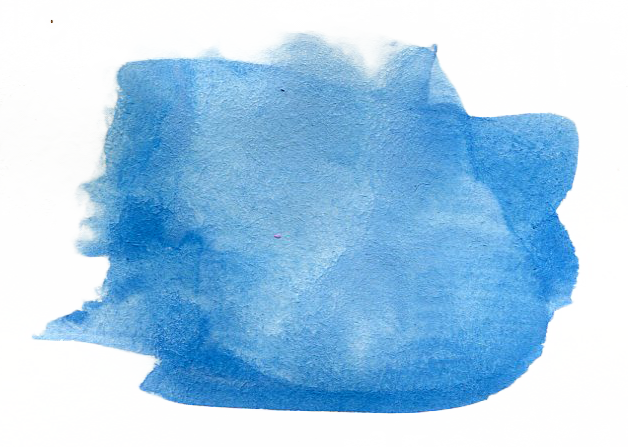 5
The calculation:J/Ψ exclusive production @EIC
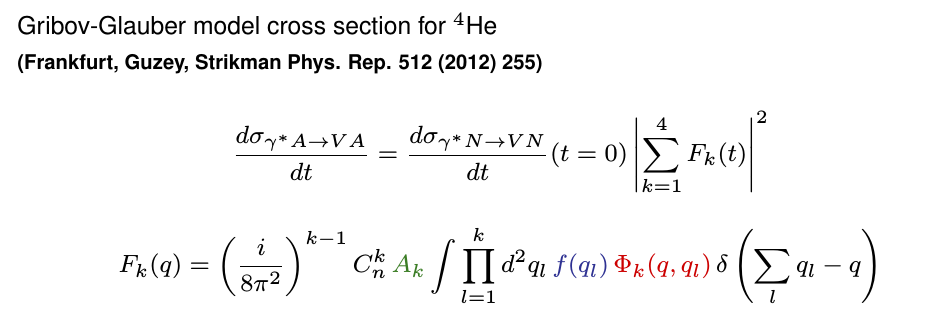 Parameters in
Guzey et al. PRC 93 (2016) 055206)
Scattering amplitudes 
VN->VN
k-body form factor:
the nuclear input
slides from Sergio Scopetta
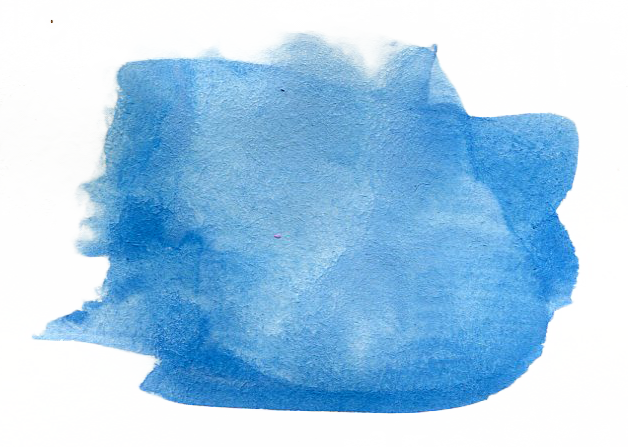 5
The calculation:J/Ψ exclusive production @EIC
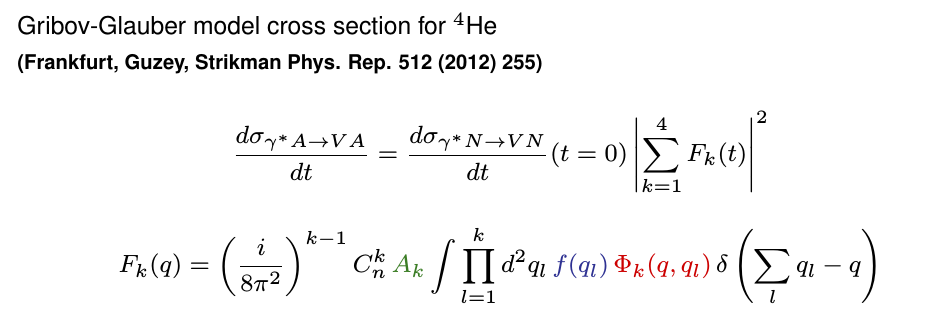 k-body form factor:
the nuclear input
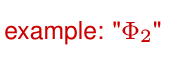 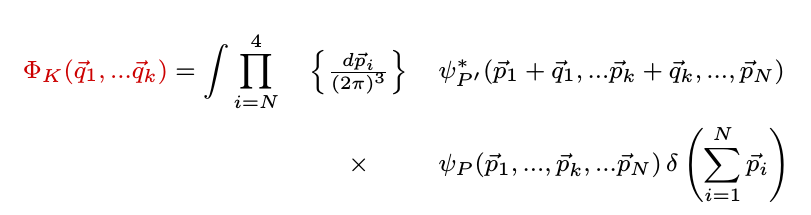 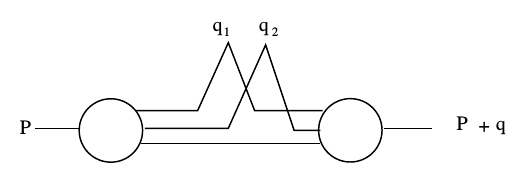 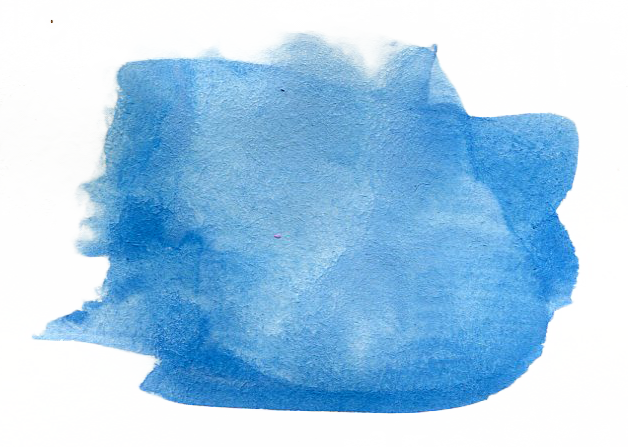 5
The calculation:J/Ψ exclusive production @EIC
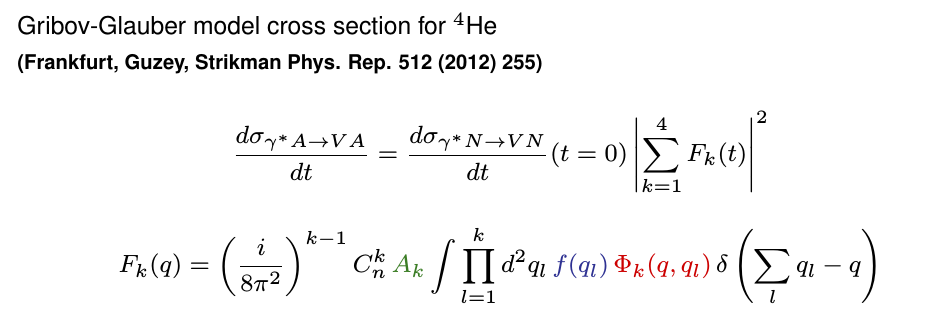 k-body form factor:
the nuclear input
Φ1  in IA,  very important
Φ2  evaluated with realistic nuclear w.f. 
      for  3He and 4He
  ΦN>2  leads small contributions. The 
      calculations are going on. Now only 
      estimates within the model of 
      Levin and Strikman, 1975 are available.
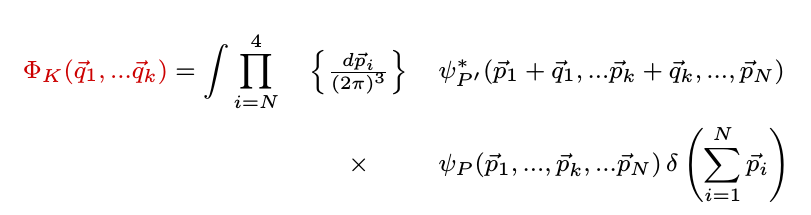 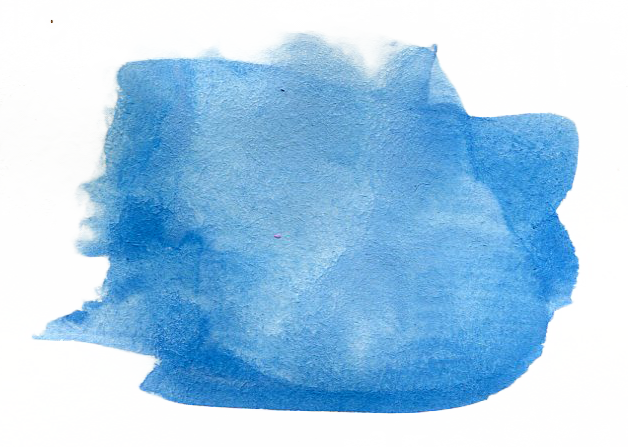 5
Results: 4He
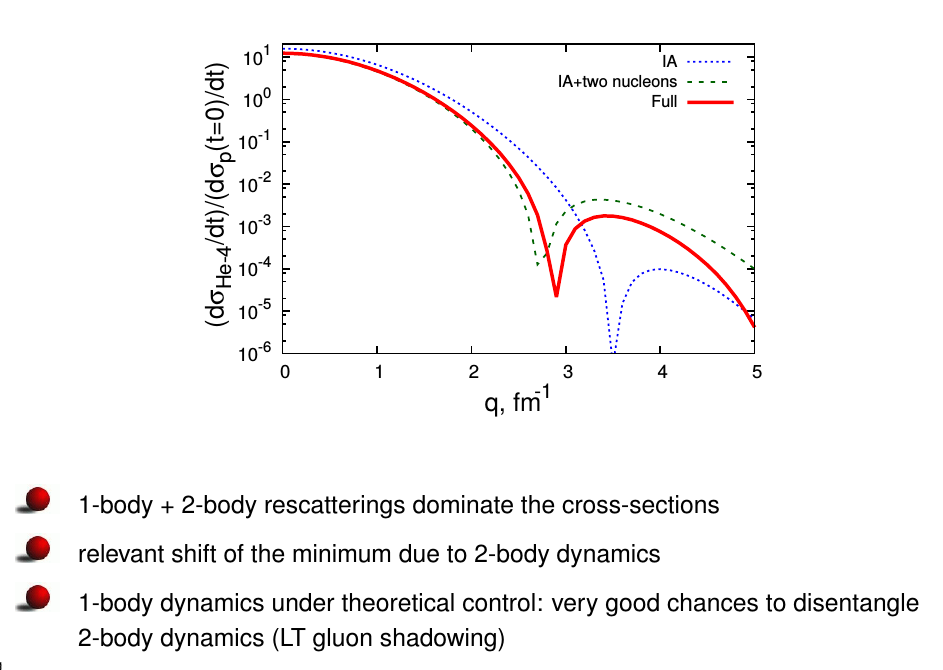 ℐ⁄ψ production at
x≃ 10-3
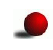 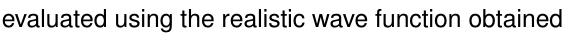 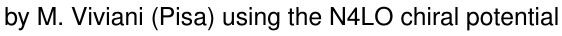 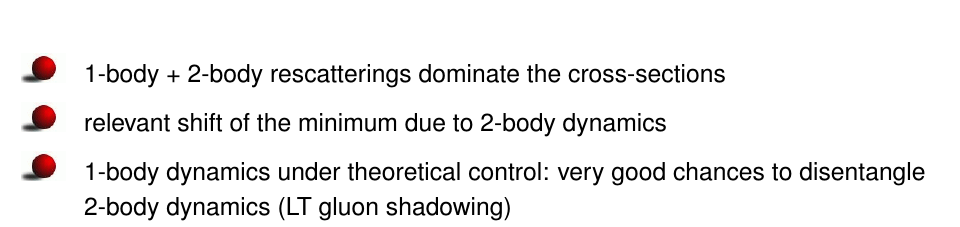 D.R. Entem et al, PRC 96, 024004 (2017)
slides from Sergio Scopetta
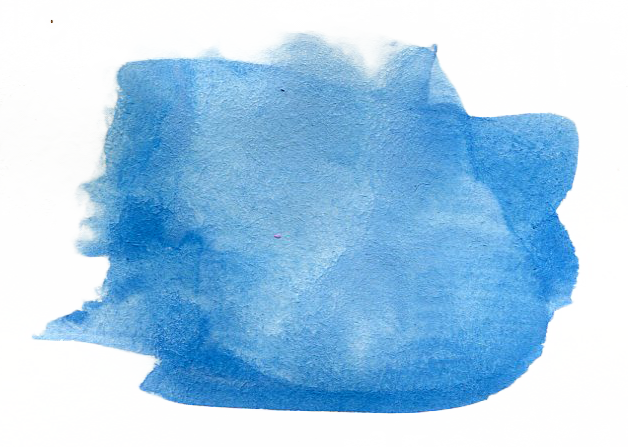 5
Results: 3He
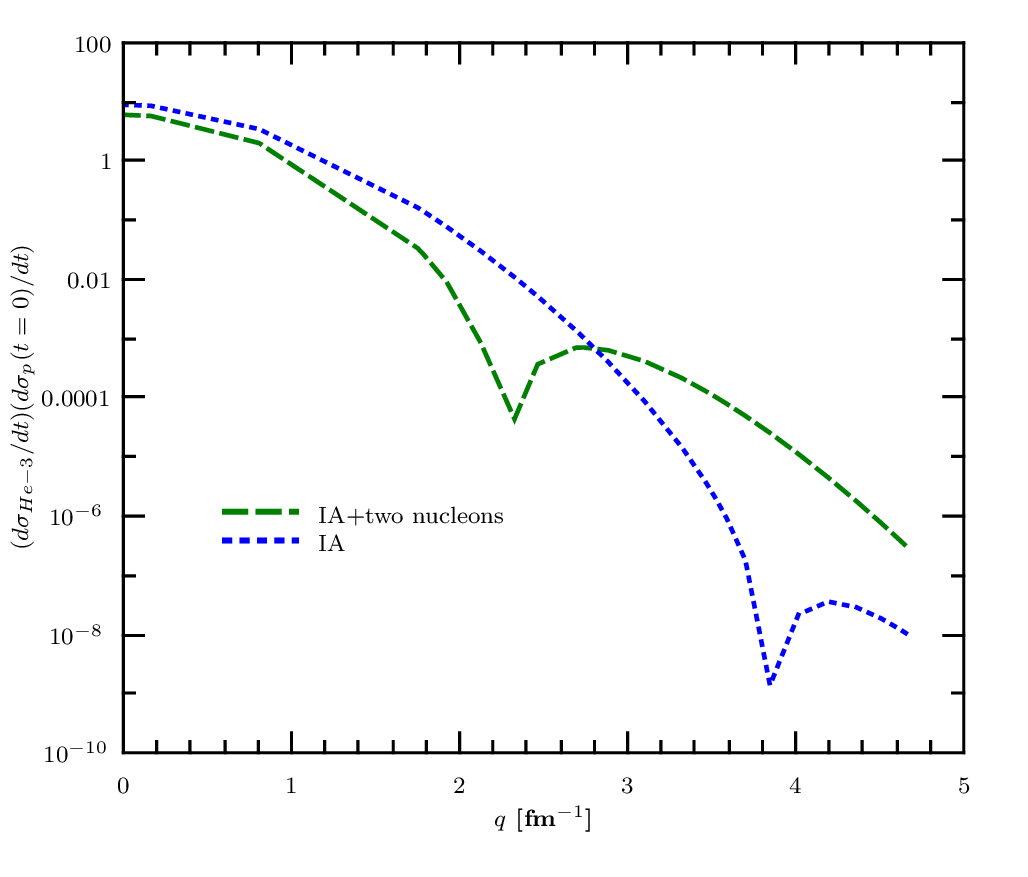 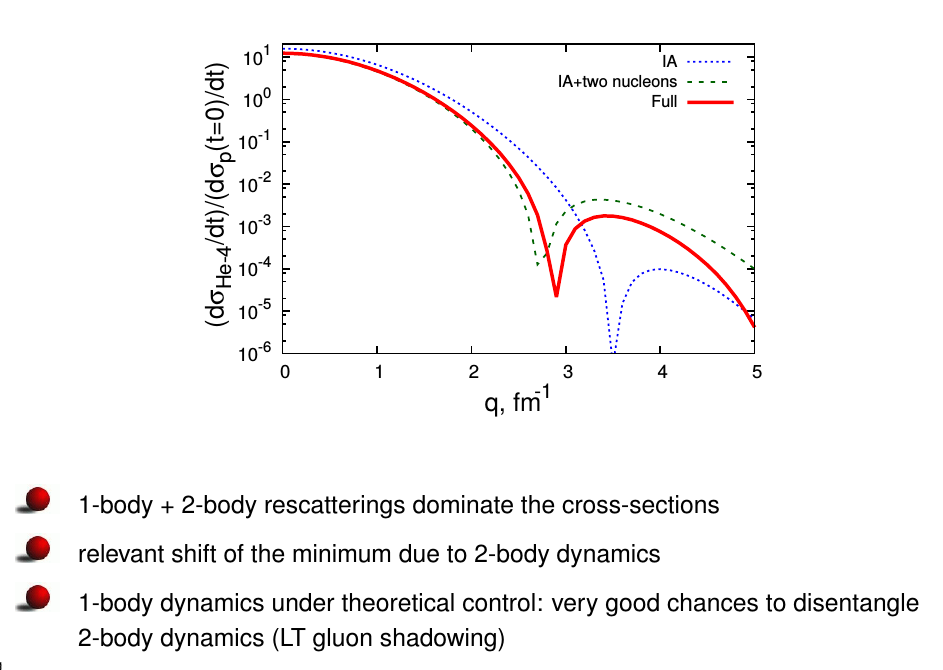 ℐ⁄ψ production at
x≃ 10-3
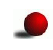 Calculations by M.R. using  Av18+UIX potential
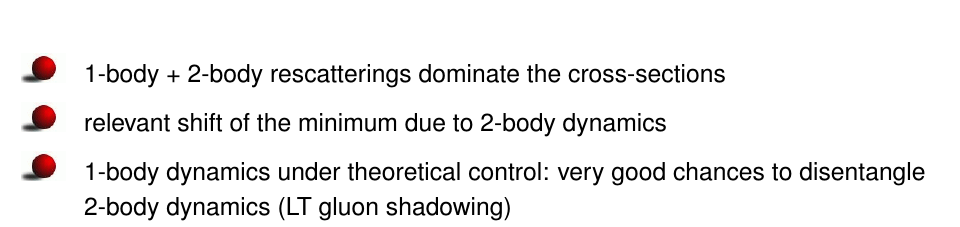 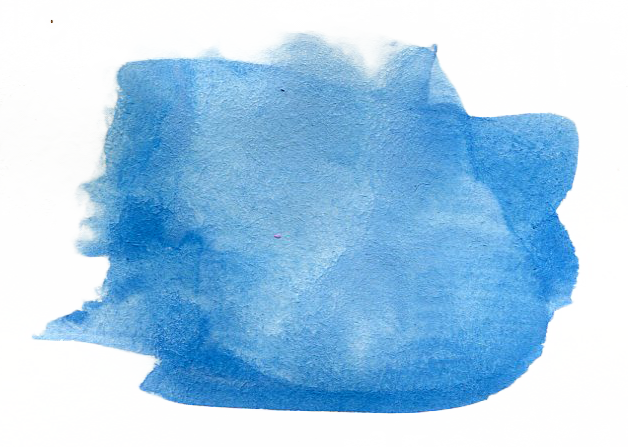 5
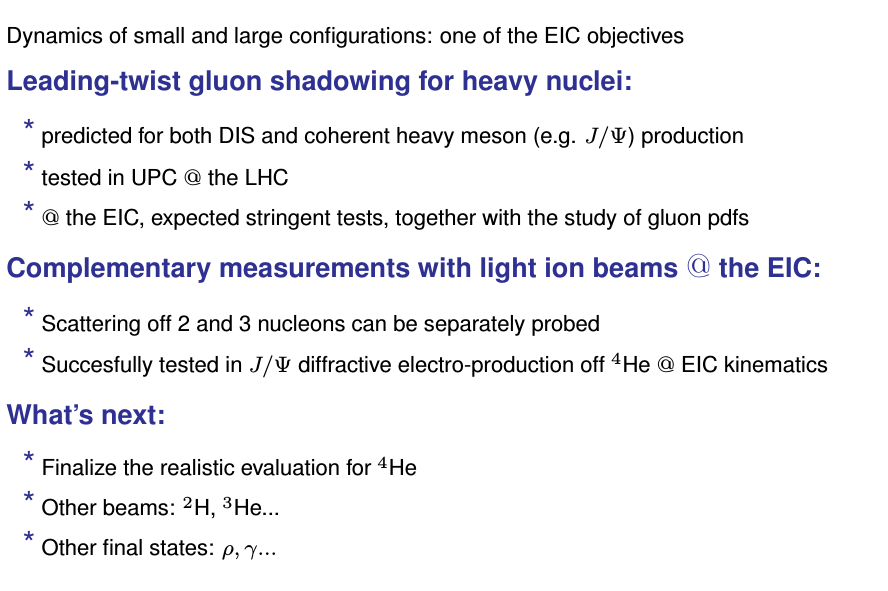 slides from Sergio Scopetta
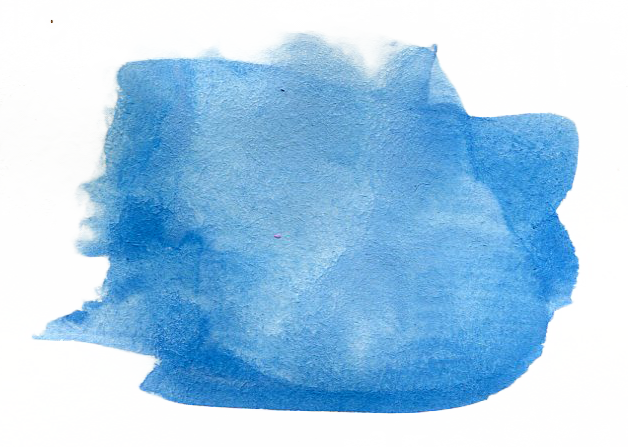 6
Quark Orbital Angular Momentum
sWG: Exclusive Reactions (Pavia)
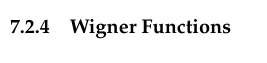 Italian members involved:

 - BARBARA PASQUINI
   Convener of “Exclusive sWG”

 - SIMONE RODINI
Relevant papers:

  - C. Lorce and B. Pasquini, PRD 84 (2011) 014015
    “Wigner distributions and Orbital Angular Momentum”

  - C. Lorce, B. Pasquini, X. Xiong and F. Yuan,  PRD 85 (2012) 114006
    “The quark Orbital Angular Momentum from Wigner distributions and 
       light-cone wave functions”  

  - A. Metz, B. Pasquini and S. Rodini, arXiv: 2006.11171
    “Revisiting the proton mass decomposition”  

  - S. Rodini, A. Metz andB. Pasquini, JHEP 09 (2020) 067
    “Mass sum rules of the electron in quantum electrodynamics”
In collaboration with:

 - CEDRIC LORCE’
 - ANDREAS METZ
 - XIAONU XIONG
 - FENG YUAN
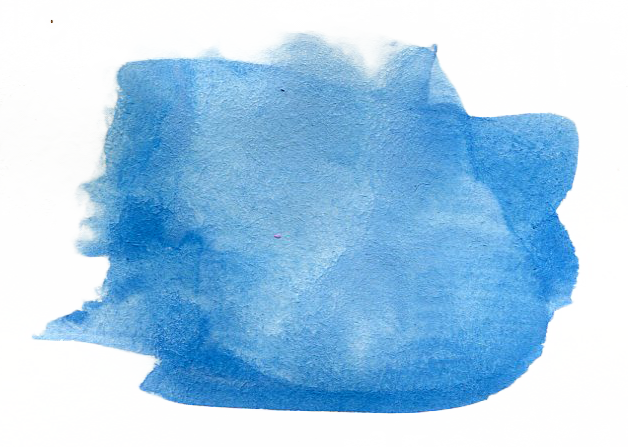 6
Quark Orbital Angular Momentum
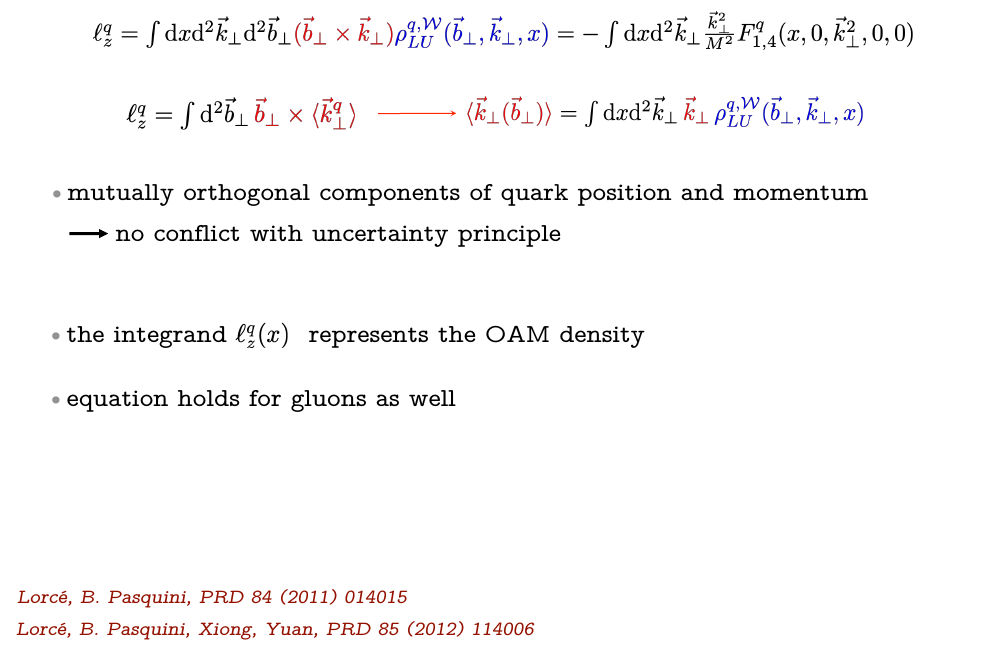 slides from Barbara Pasquini
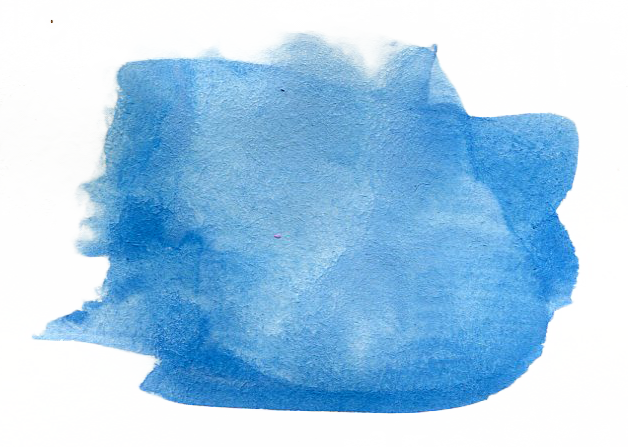 6
Observables for GTMDs and Wigner functions
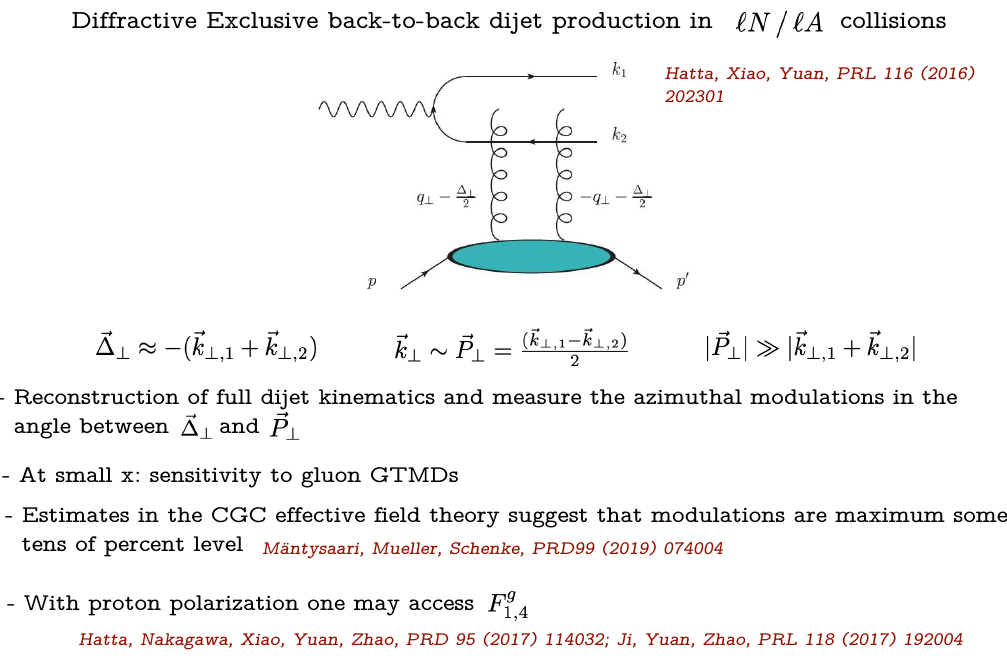 slides from Barbara Pasquini
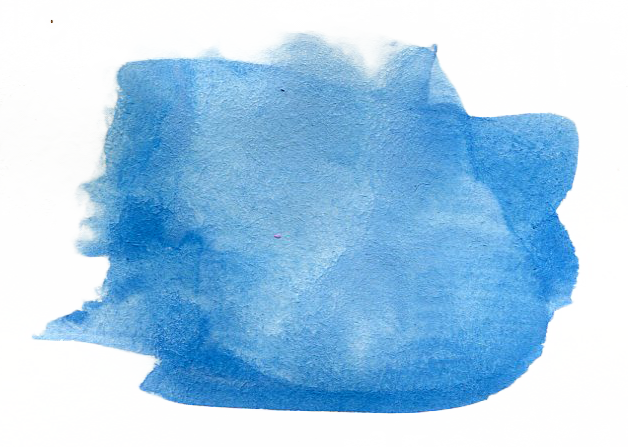 6
Origin of the hadron mass
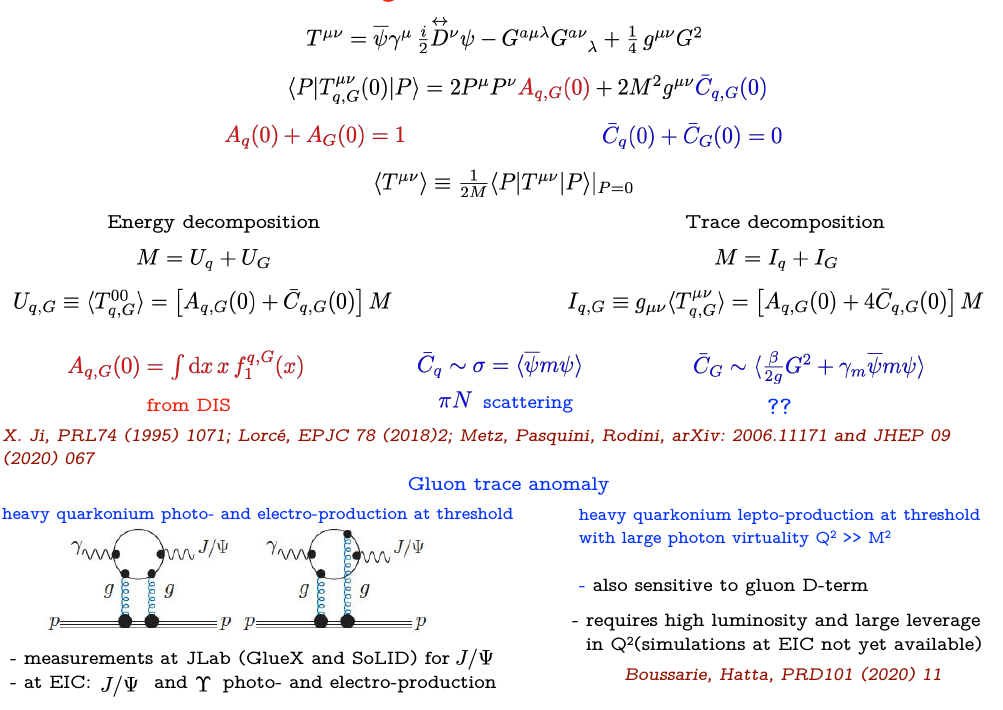 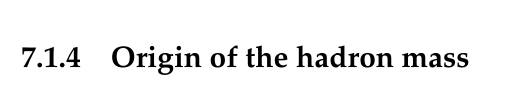 slides from Barbara Pasquini
UNPOLARIZED PARTON STRUCTURE 
OF NUCLEONS AT THE EIC
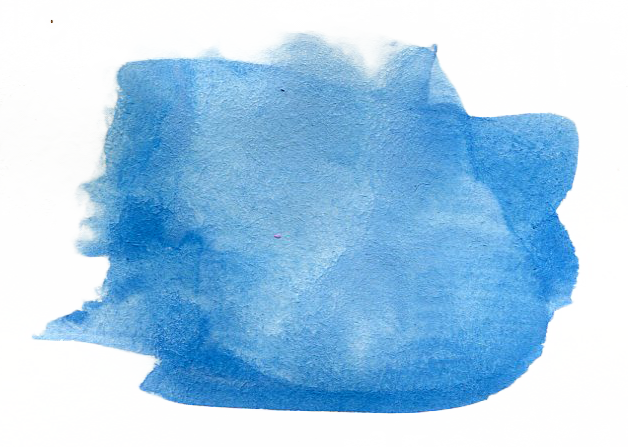 7
sWG: Inclusive Reactions (Pavia)
Members involved:

 - GIUSEPPE BOZZI
 - MARCO RADICI
    * EICUG steering Committee
    * Editing group of the YR report
 - VALERIO BERTONE
Relevant papers:

  - V. Bertone et al, Comput. Phys. Commun., vol. 185, pp. 1647–1668, 2014
    “APFEL: A PDF Evolution Library with QED corrections” 
  - V. Bertone et al,  Nuclear Physics B, 849 (2011)
    “Reweighting NNPDFs: the W lepton asymmetry” 
  - V. Bertone et al,  Nuclear Physics B, 855 (2012)
    “Reweighting and Unweighting of Parton Distributions and the LHC W lepton asymmetry data”
  -
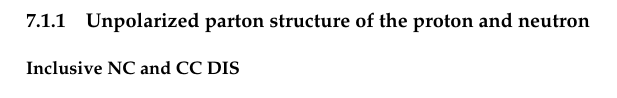 UNPOLARIZED PARTON STRUCTURE 
OF NUCLEONS AT THE EIC
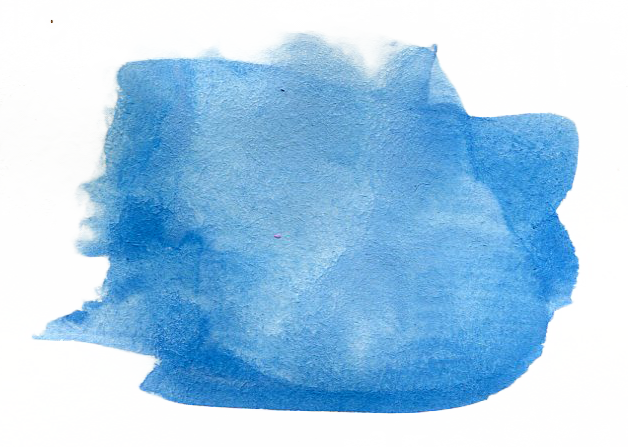 7
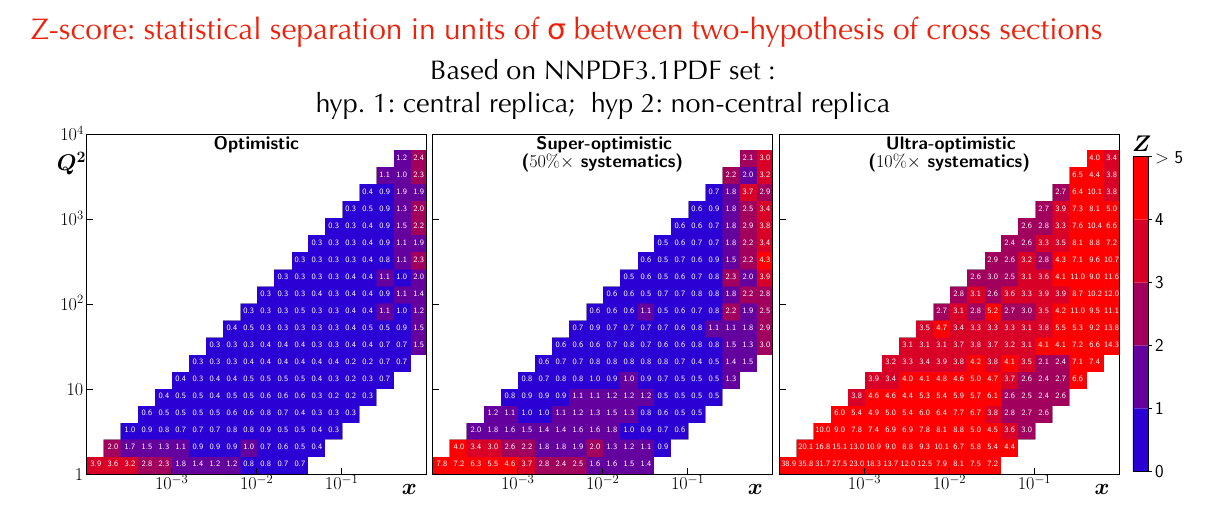 slides from Barbara Pasquini
and Marco Radici
UNPOLARIZED PARTON STRUCTURE 
OF NUCLEONS AT THE EIC
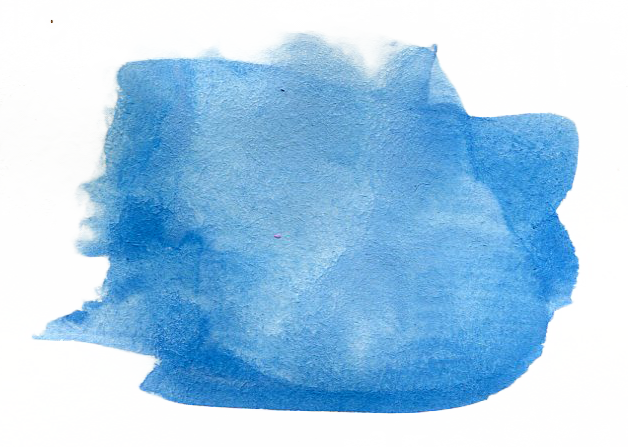 7
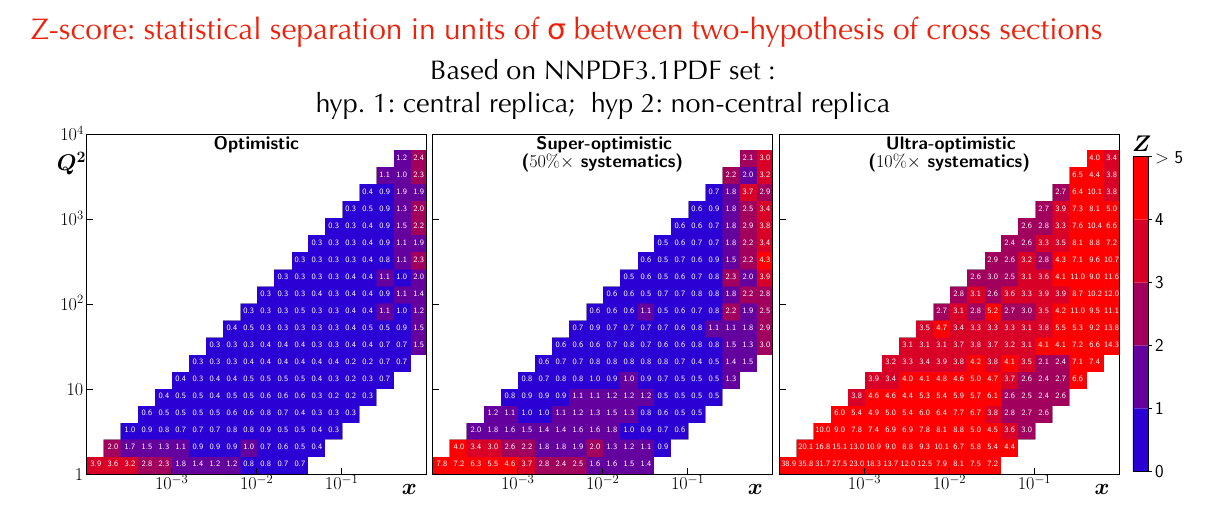 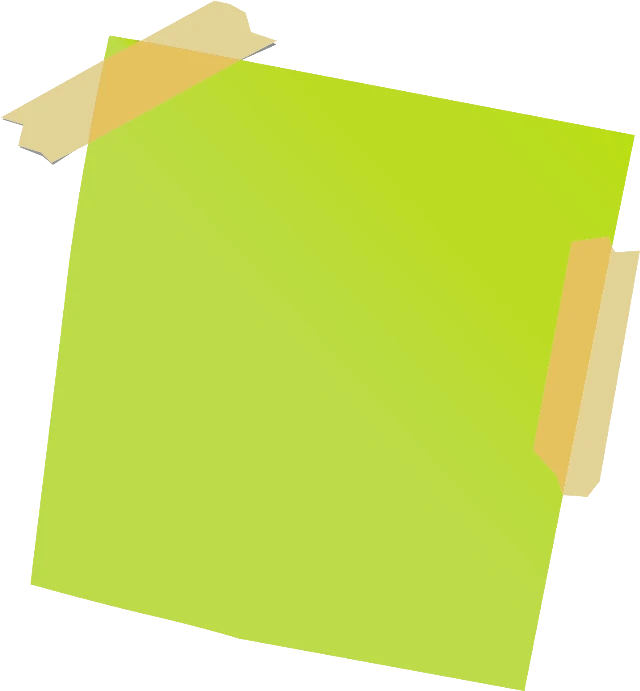 Only in this case 
the discrimination 
power is ∼ 5σ
UNPOLARIZED PARTON STRUCTURE 
OF NUCLEONS AT THE EIC
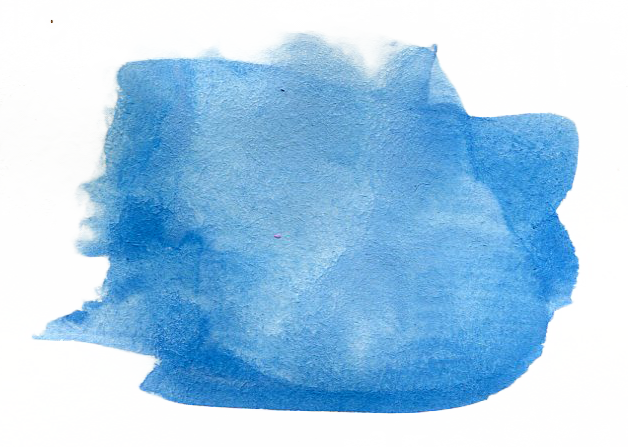 7
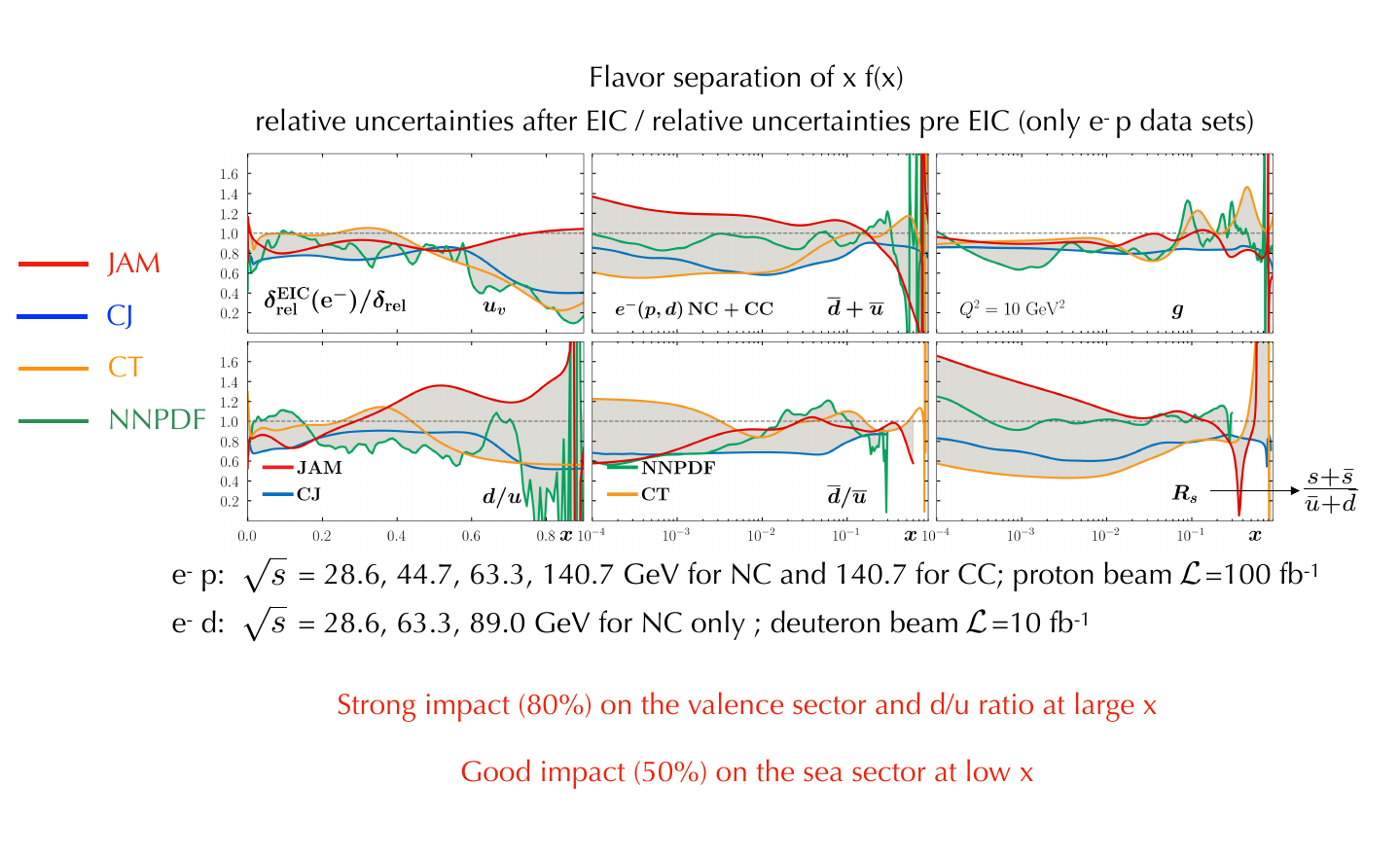 slides from Barbara Pasquini
and Marco Radici
UNPOLARIZED PARTON STRUCTURE 
OF NUCLEONS AT THE EIC
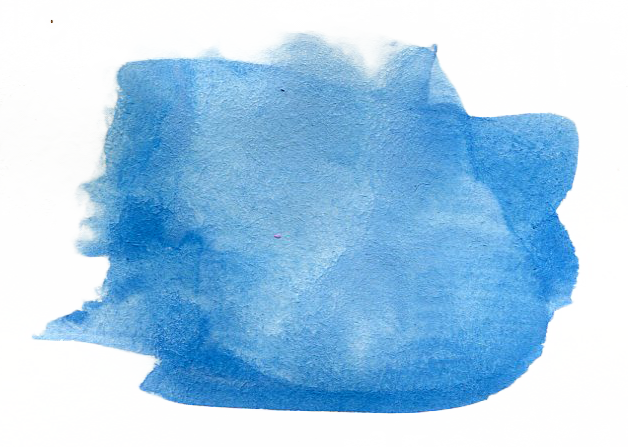 7
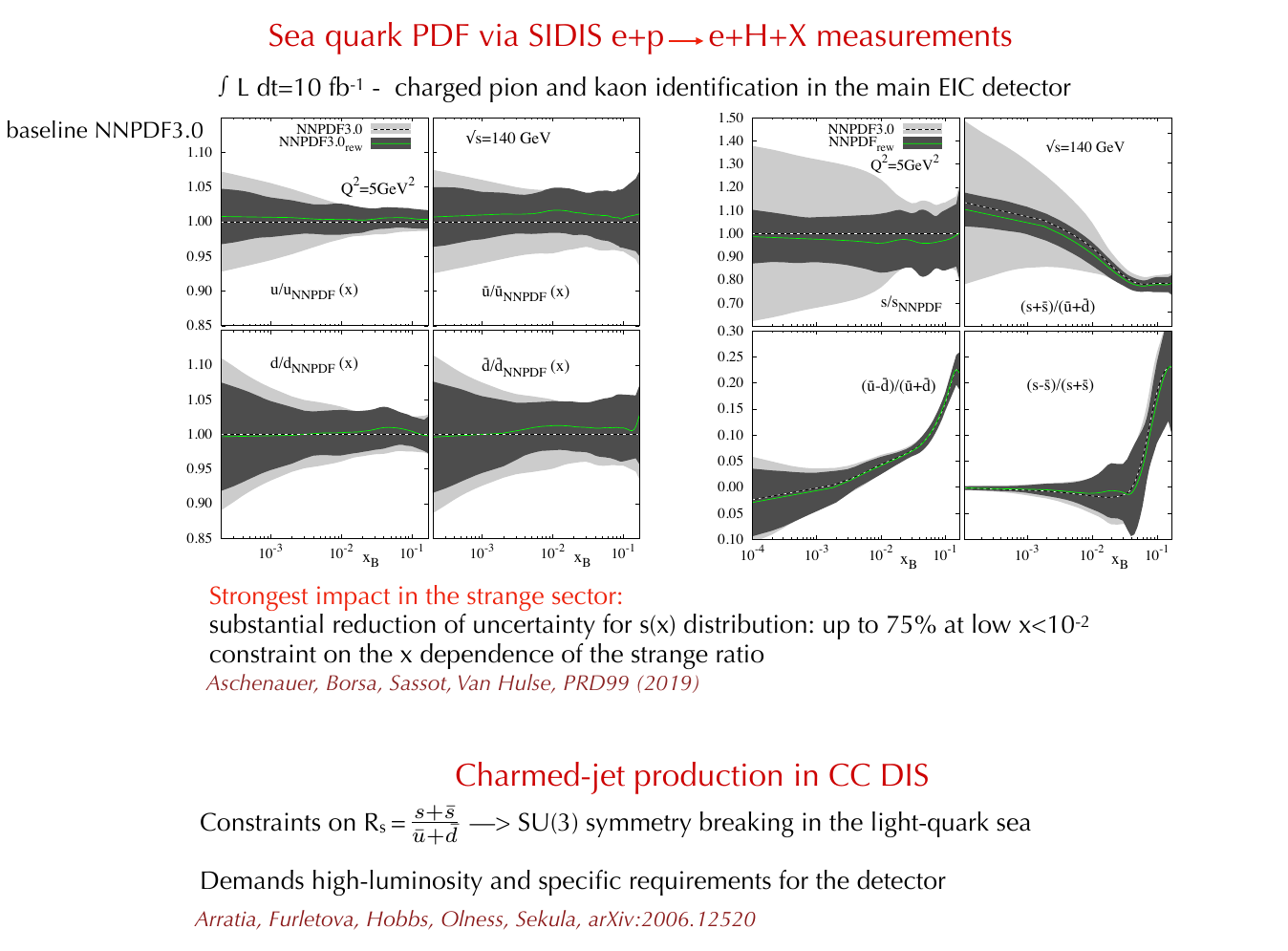 NNPDF 3.0
NNPDF 3.0 + fitting EIC 
pseudo-data
slides from Barbara Pasquini
and Marco Radici
CHIRAL-ODD DISTRIBUTIONS VIA DI-HADRON MEASUREMENTS
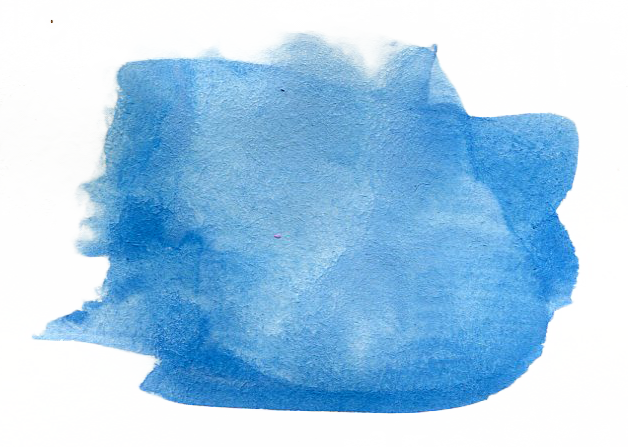 8
sWG: Semi-Inclusive Reactions (Pavia)
Members involved:

 - MARCO RADICI
     * EICUG steering Committee
     * Editing group of the YR report
Relevant papers:



  - M. Radici and A. Bacchetta, PRL 120, no. 19 (2018) 1922001
  “First Extraction of Transversity from a Global Analysis of Electron-Proton 
     and Proton-Proton Data”
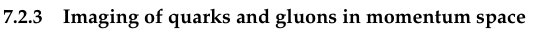 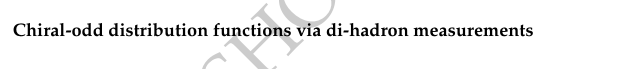 CHIRAL-ODD DISTRIBUTIONS VIA DI-HADRON MEASUREMENTS
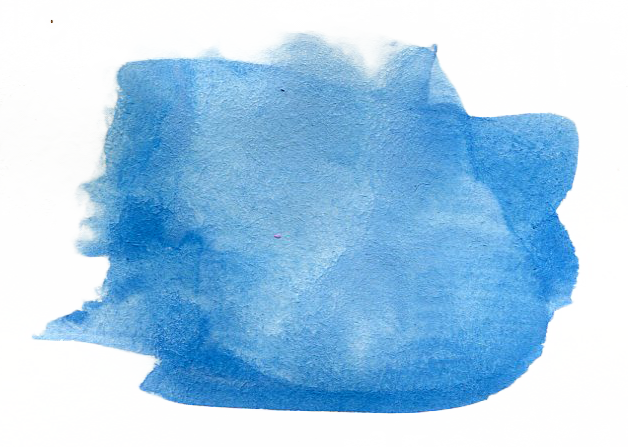 8
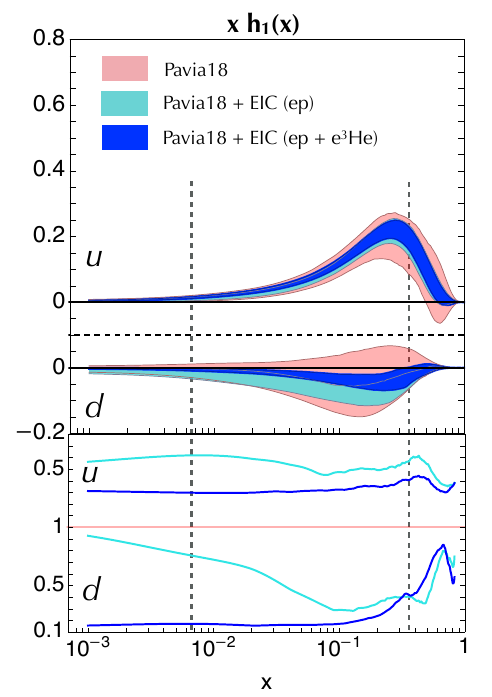 3He target considered for the
      extraction of the Neutron
The impact of  EIC pseudo-data on the  Pavia18 transversity parametrization
Mean reduction around 50% 
      for the flavor u
Reduction up to 100%
     for  d flavor
CHIRAL-ODD DISTRIBUTIONS VIA DI-HADRON MEASUREMENTS
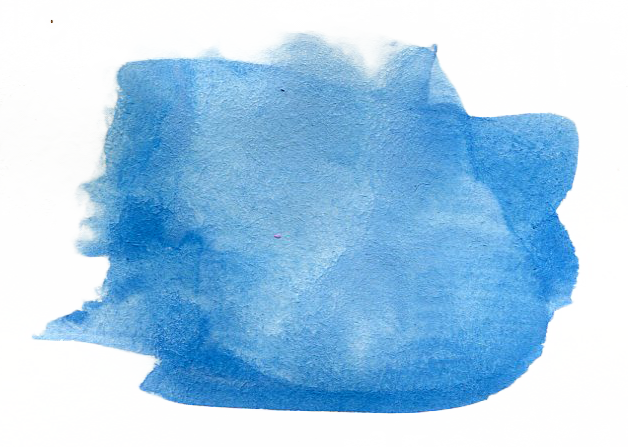 8
Tensor charge
Isovector Tensor charge
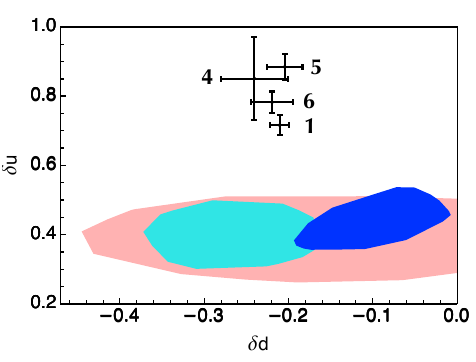 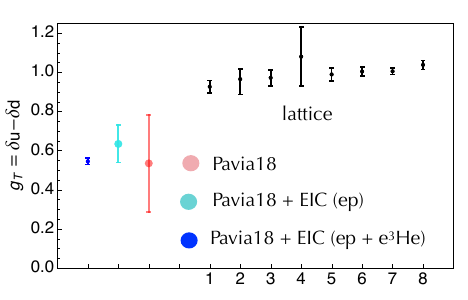 Lattice calculations
- Discrepancies with lattice calculations! 

- Data from EIC are fundamental!
UNPOLARIZED TMDs AT THE EIC
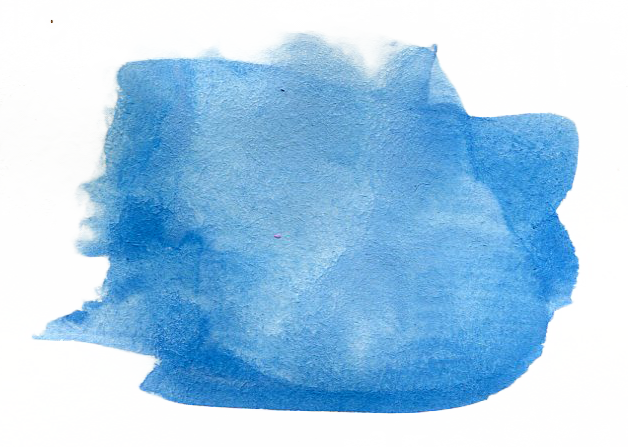 9
sWG: Semi-Inclusive Reactions (Pavia)
Members involved:

 - ALESSANDRO BACCHETTA
 - CHIARA BISSOLOTTI
 - GIUSEPPE BOZZI
 - MARCO RADICI
 - VALERIO BERTONE
Relevant papers:


  - A. Bacchetta, F. Delcarro, C. Pisano, M. Radici, A. Signori, JHEP 06  (2017) 081
   “Extraction of partonic transverse momentum distributions from semi-inclusive deep-inelastic 
     scattering, Drell-Yan and Z-boson production”
  - A. Bacchetta, V. Bertone, C. Bissolotti, G. Bozzi, F. Delcarro, F. Piacenza, 
   and M. Radici, JHEP (2020) 117
  “Transverse-momentum-dependent parton distributions up to N3 LL”
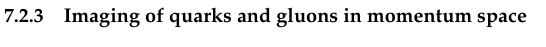 UNPOLARIZED TMDs AT THE EIC
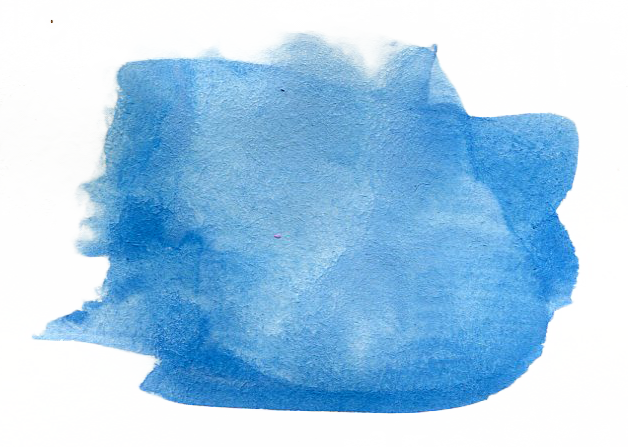 9
PV17 parametrization of the unpolarized TMD PDF:
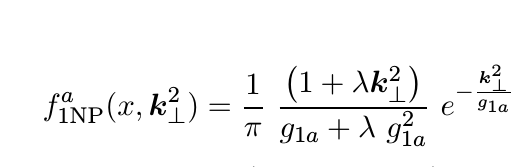 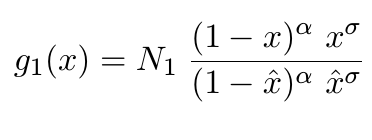 PV17 parametrization of the unpolarized TMD fragmentation function:
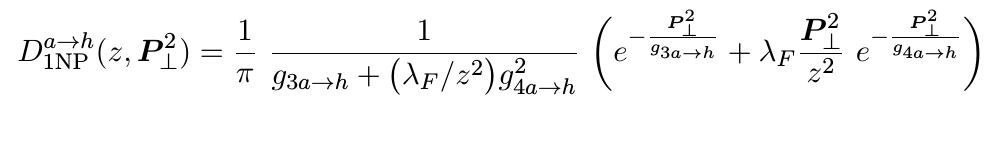 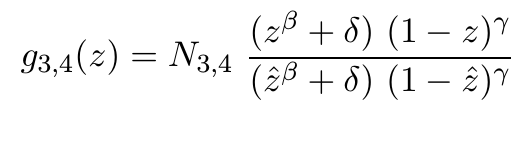 slides from Marco Radici
UNPOLARIZED TMDs AT THE EIC
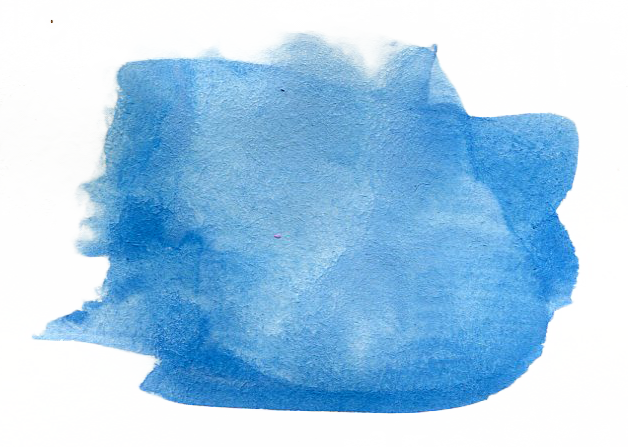 9
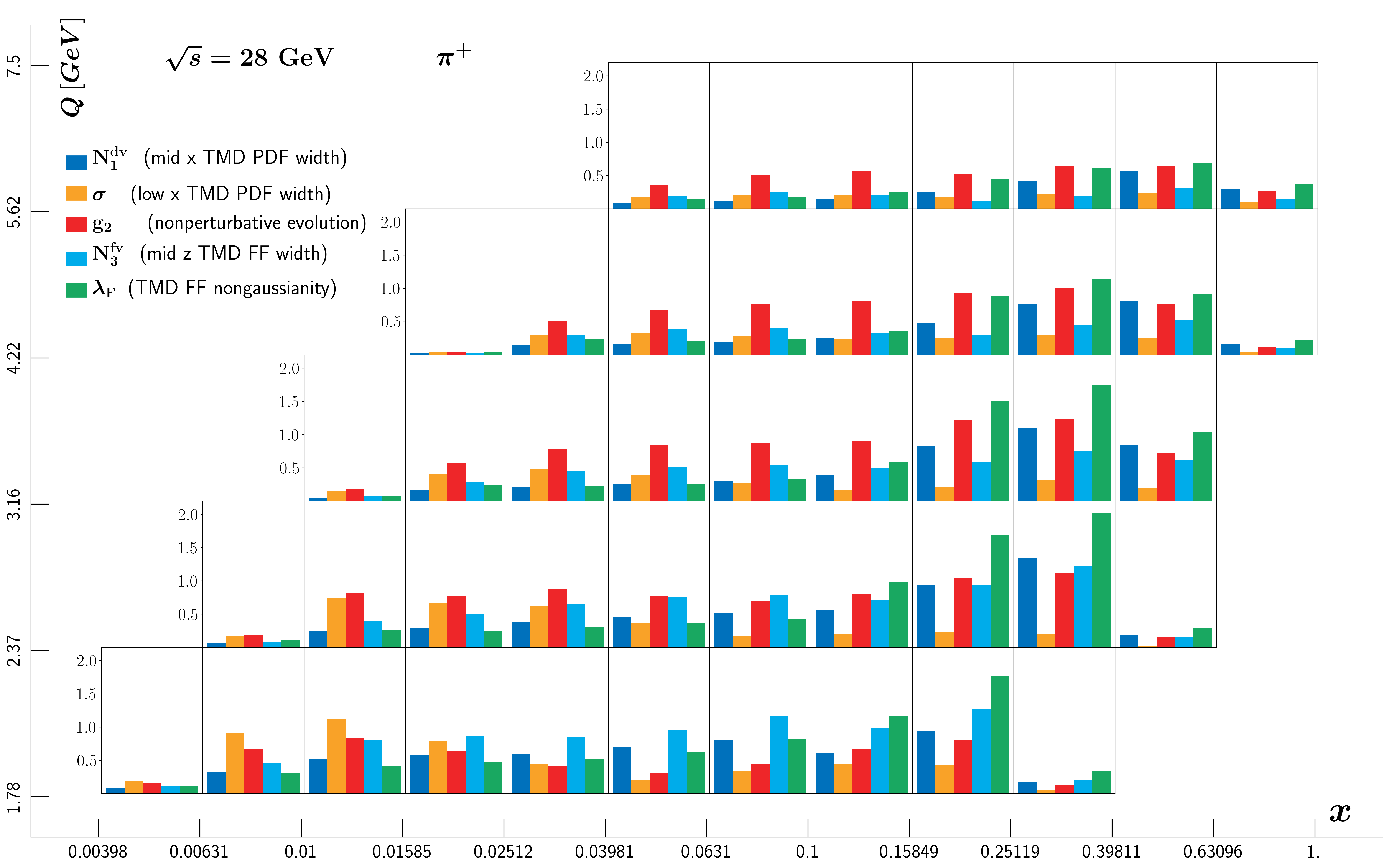 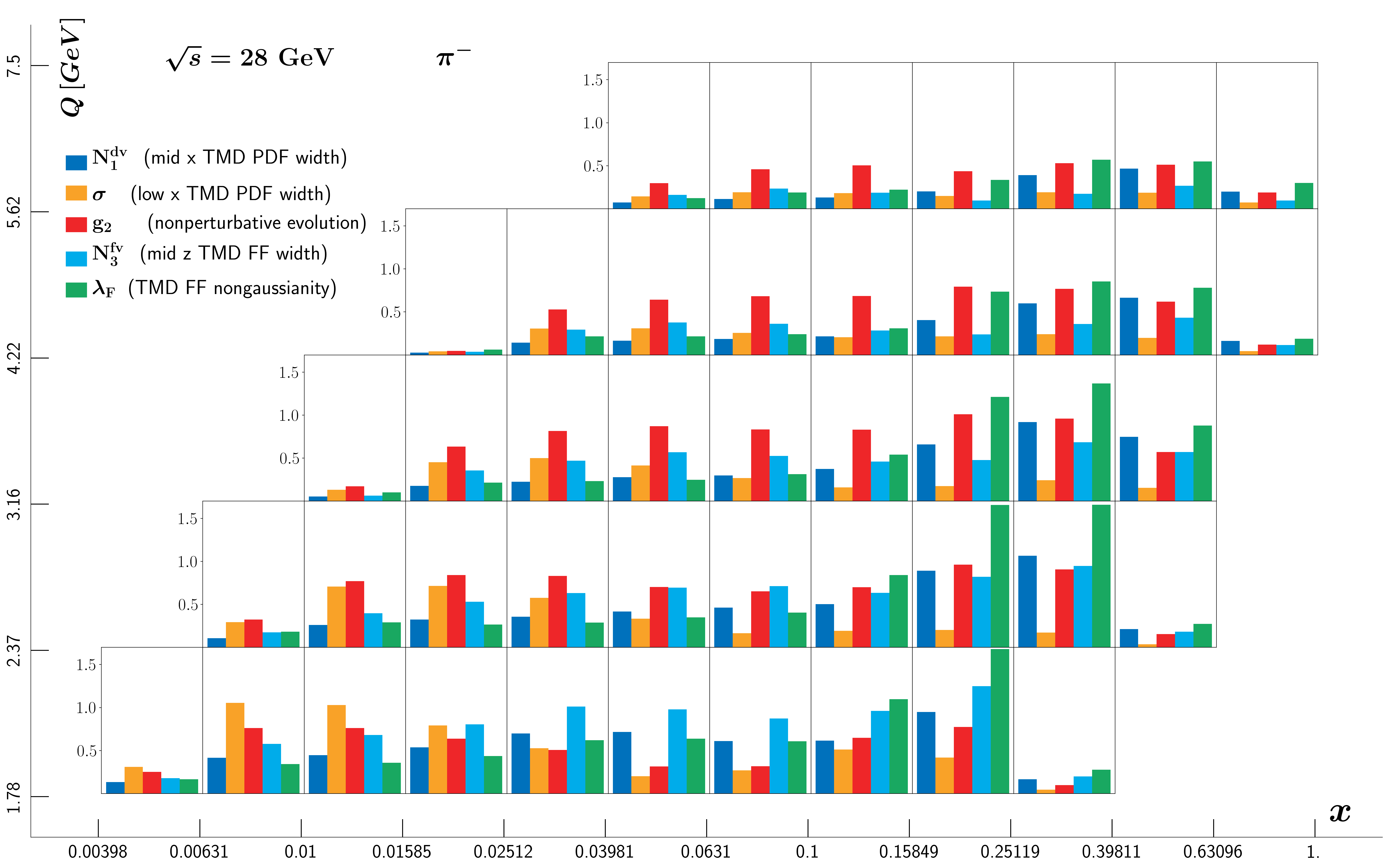 PROBING  GLUON TRANSVERSE MOMENTUM  AT EIC
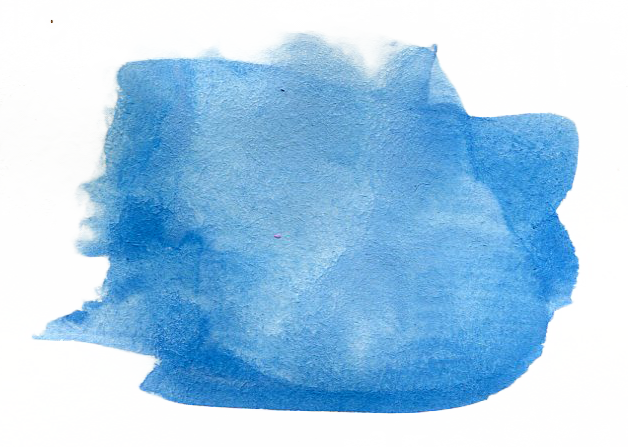 10
sWG: Semi-Inclusive Reactions (Cagliari)
Relevant papers:


  - D. Boer, S.J. Brodsky, P.J. Mulders and C. Pisano, PRL 106 (2011)132001 
   “Direct Probes of Linearly Polarized Gluons inside Unpolarized Hadrons”
  - C. Pisano, D. Boer, S.J. Brodsky, M.G.A. Buffing and P.J. Mulders, JHEP 10 (2013)024 
   “Linear polarization of gluons and photons in unpolarized collider experiments”
  - D. Boer, P.J. Mulders, C. Pisano and J. Zhou,  JHEP 08 (2016) 001 
   “Asymmetries in Heavy Quark Pair and Dijet Production at an EIC”
  - A. Bacchetta, D. Boer, C. Pisano and P. Taels,  EPJC 08 (2020), no. 1, 72 
   “Gluon TMDs and NRQCD matrix elements in 𝐽/𝜓 production at an EIC”
  - D. Boer, U. D’Alesio, F. Murgia, C. Pisano and P. Taels,  JHEP 09 (2020), 040 
   “J/ψ meson production in SIDIS: matching high and low transverse momentum”
Members involved:

 - CRISTIAN PISANO
 - DANIEL BOER
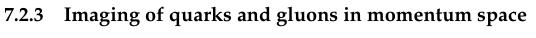 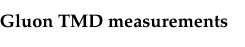 PROBING  GLUON TRANSVERSE MOMENTUM  AT EIC
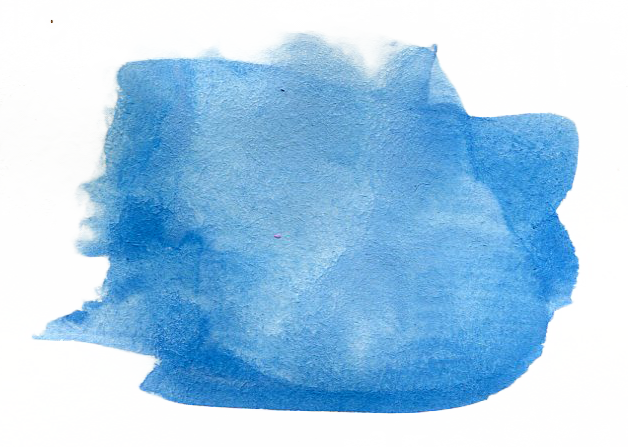 10
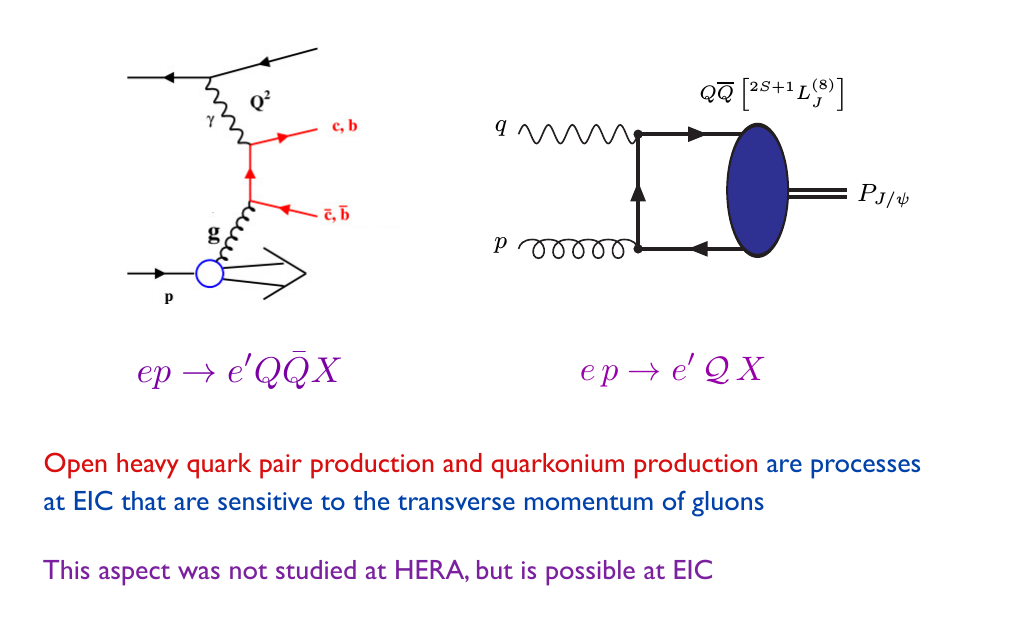 slides from Cristian Pisano
PROBING  GLUON TRANSVERSE MOMENTUM  AT EIC
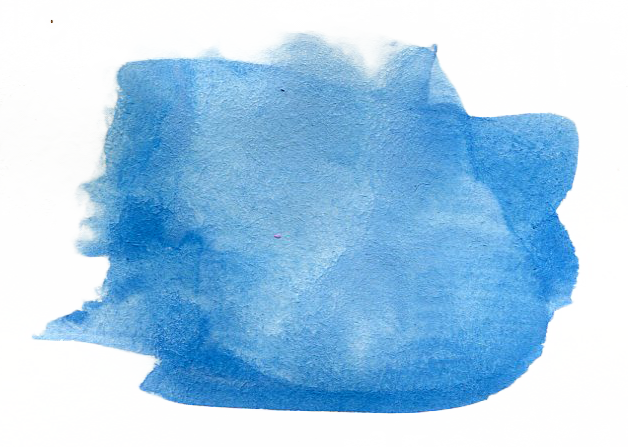 10
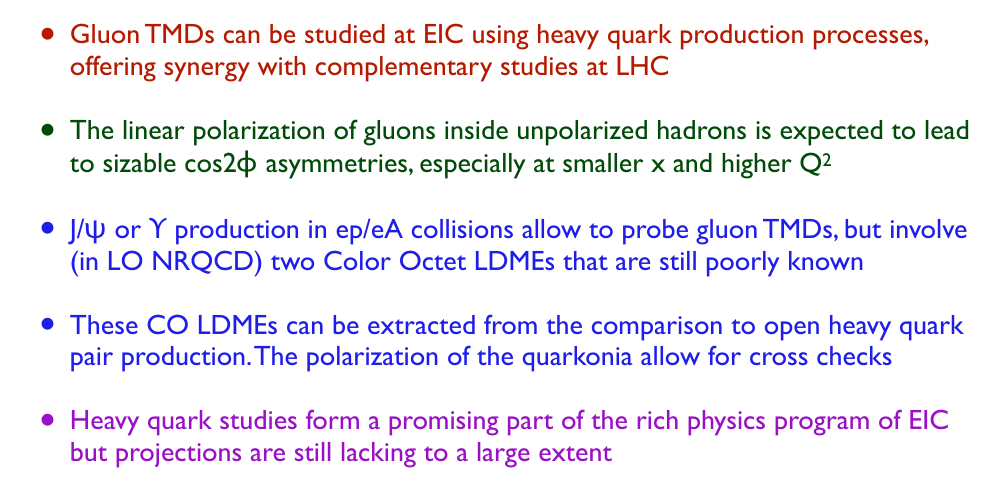 Long distance matrix elements
slides from Cristian Pisano
Λ POLARIZING FRAGMENTATION FUNTION AND UNIVERSALITY OF COLLINS FUNCTION
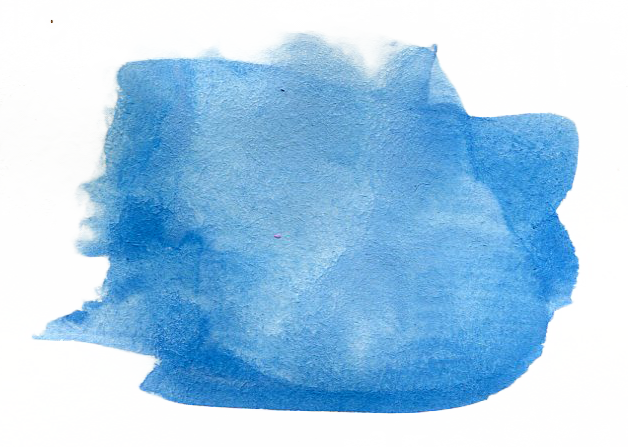 10
sWG: Semi-Inclusive Reactions (Cagliari)
Relevant papers:


  -  U. D’Alesio, F. Murgia and M. Zaccheddu, PRD 102, 054001 (2020)
   “First extraction of the Λ polarizing fragmentation function from Belle 𝑒+𝑒− data”

  -  U. D’Alesio, F. Murgia and C. Pisano, PRD 83, 034021 (2011)
   “First extraction of the Λ polarizing fragmentation function from Belle 𝑒+𝑒− data”



  -  U. D’Alesio, F. Murgia and C. Pisano, PLB 773, 300 (2017)
    “Testing the universality of the Collins function in pion-jet production at RHIC”
Members involved:

 - UMBERTO D’ALESIO
 - FRANCESCO MURGIA
 - MARCO ZACCHEDDU
 - CRISTIAN PISANO
Λ POLARIZING FRAGMENTATION FUNTION
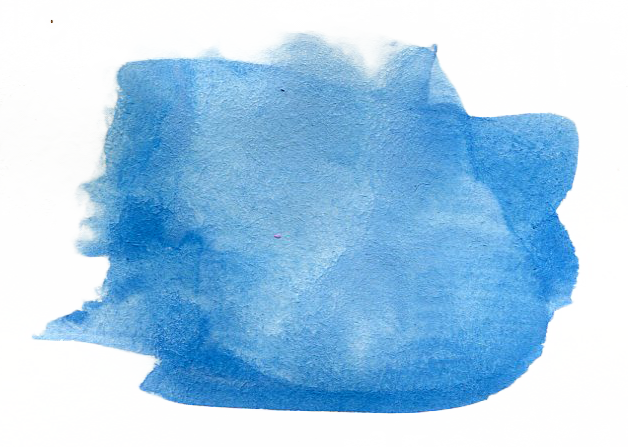 10
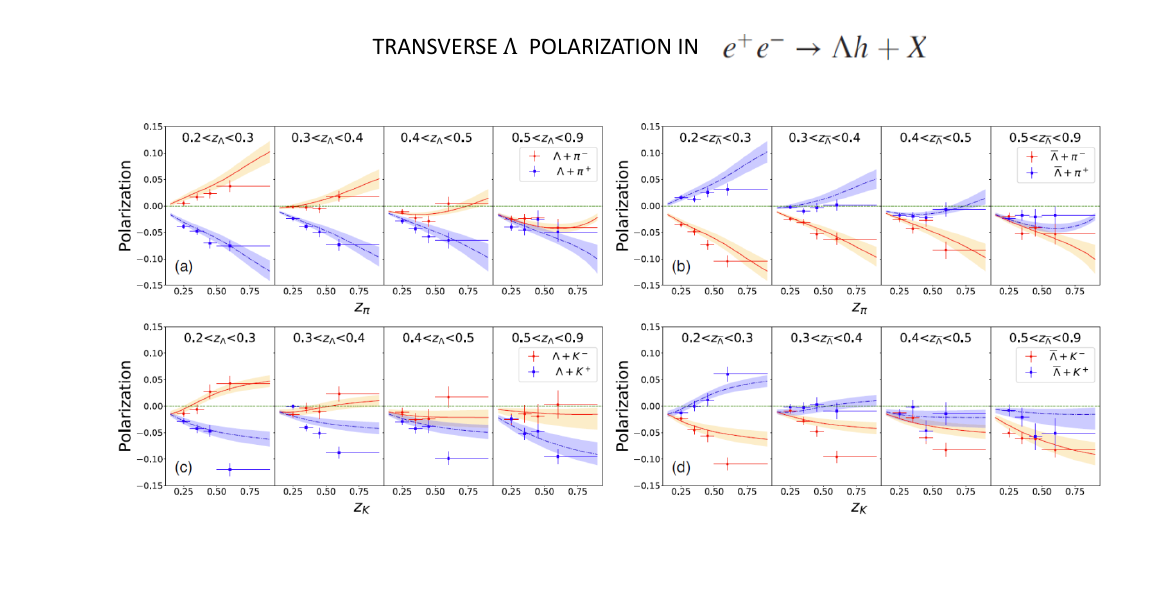 (factorization th. holds)
First extraction of the Λ polarizing fragmentation function (ff).
All data at the same scale and
evolution not considered for the extraction.
*Data from Belle
U. D’Alesio, F. Murgia and M. Zaccheddu, PRD 102, 054001 (2020)
Λ POLARIZING FRAGMENTATION FUNTION
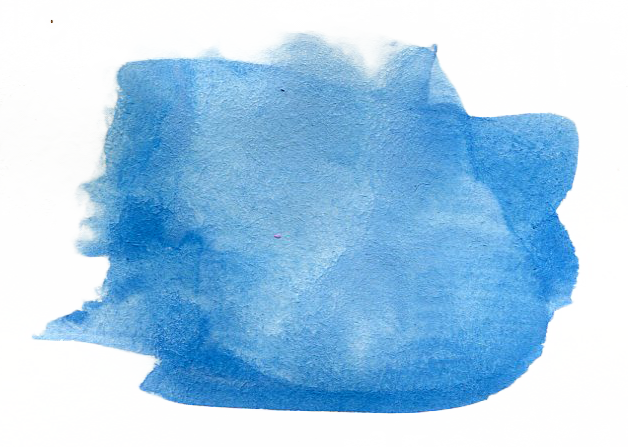 10
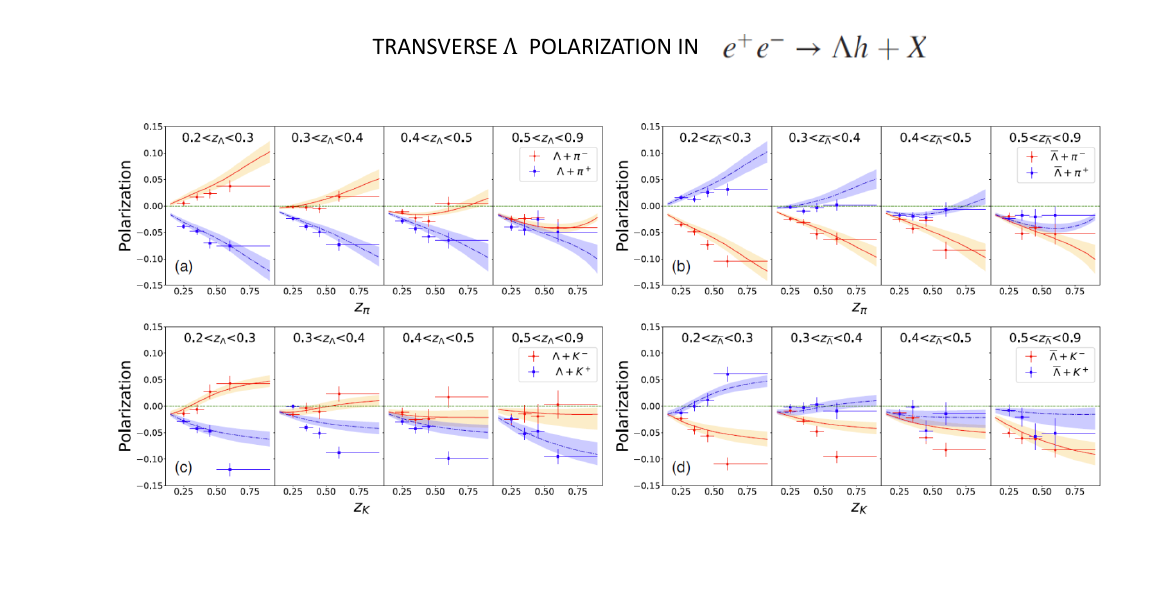 (factorization th. holds)
First extraction of the Λ polarizing fragmentation function (ff).
All data at the same scale and
evolution not considered for the extraction.
TMD ffs are universal!
EIC tests are fundamental
*Data from Belle
U. D’Alesio, F. Murgia and M. Zaccheddu, PRD 102, 054001 (2020)
Λ POLARIZING FRAGMENTATION FUNTION
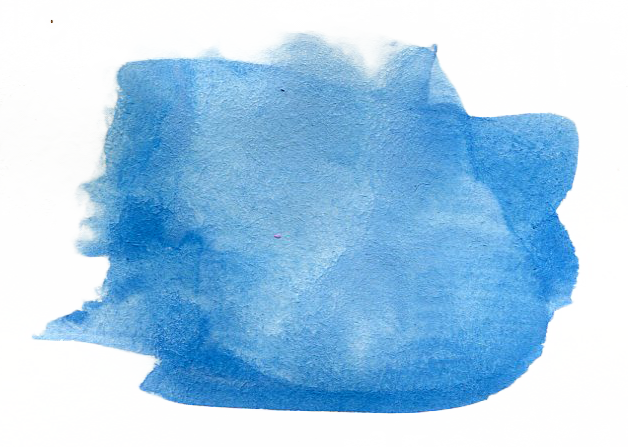 10
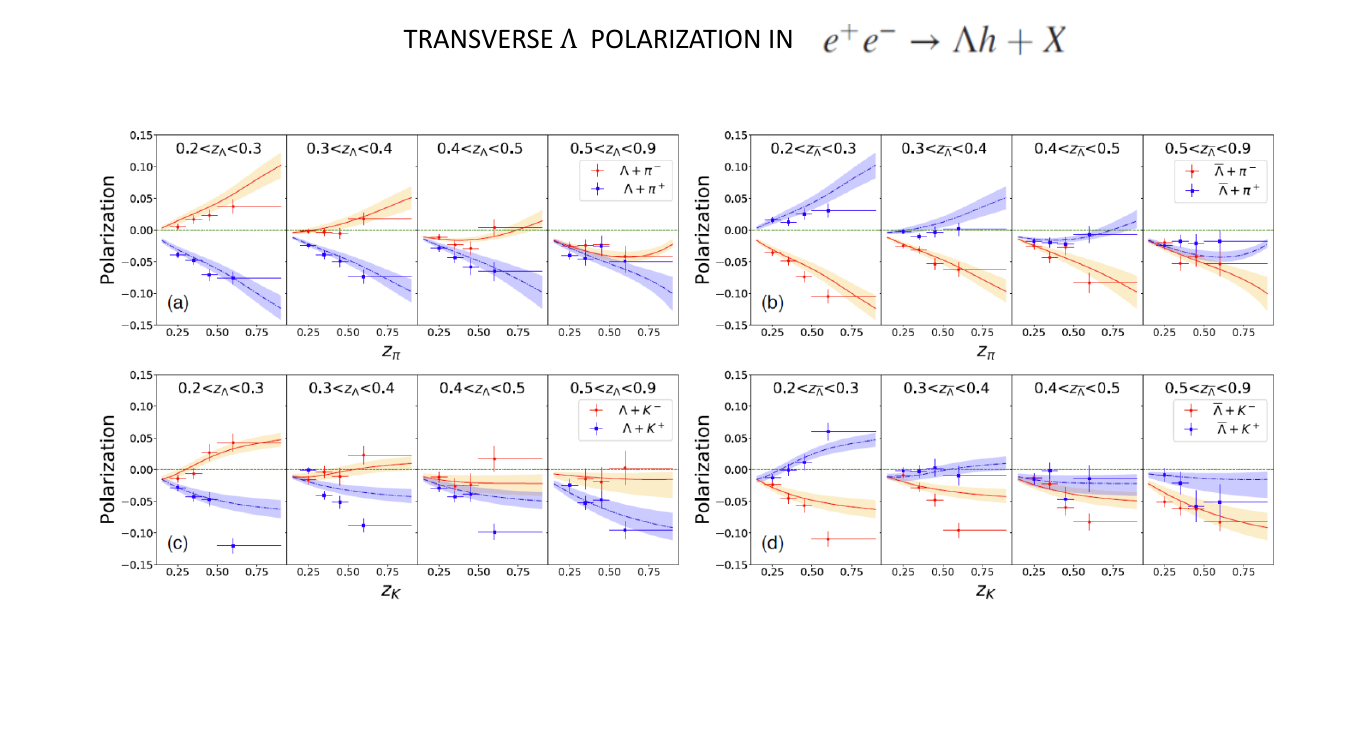 First moment of TMD ff
*Data from Belle
U. D’Alesio, F. Murgia and M. Zaccheddu, PRD 102, 054001 (2020)
UNIVERSALITY OF COLLINS FUNCTION
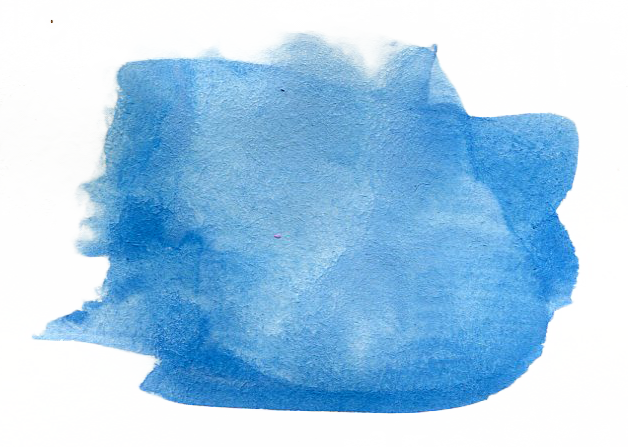 10
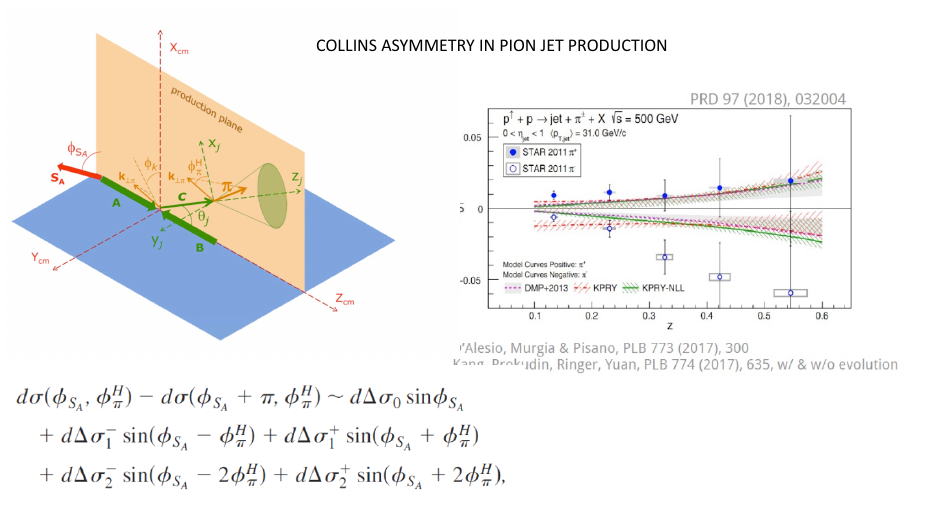 -STAR DATA

- Comparison with
  different Collins ff
  extracted from
  SiDIS and e+e-
the factorization th. is proven only for a 
collinear initial state
U. D’Alesio, F. Murgia and C. Pisano, PLB 773, 300 (2017)
U. D’Alesio, F. Murgia and C. Pisano, PRD 83, 034021 (2011)
AN EXTRACTION OF UNPOLARIZED 
TMDs USING MAXIMAL pQCD INPUT
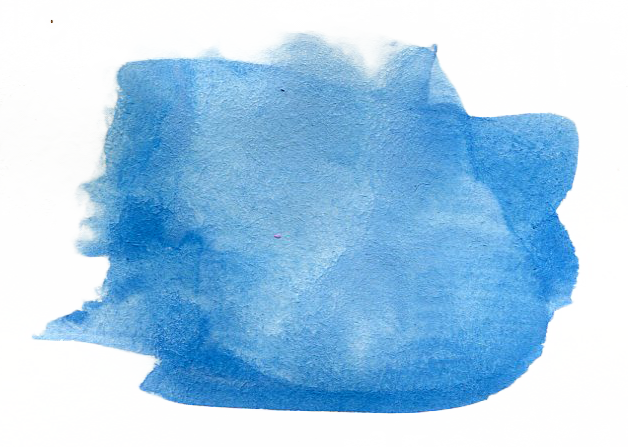 11
sWG: Semi-Inclusive Reactions (Torino)
Relevant papers:

  - M. Boglione, J.O. Gonzalez Hernandez, S. Melis and A. Prokudin, JHEP 02 (2015) 095 
   “A study on the interplay between perturbative QCD and CSS/TMD formalism in SIDIS processes”

  - J.O. Gonzalez Hernandez, T.C. Rogers, N. Sato and B. Wang, PRD 98 (2018) no. 11, 114005
   “Challenges with Large Transverse Momentum in Semi-Inclusive Deeply Inelastic Scattering”
  
  - Boglione, M. and Dotson, A. and Gamberg, L. and Gordon, S. and Gonzalez-Hernandez, J.O. 
    and Prokudin, A. and Rogers, T.C. and Sato, N, JHEP 10 122 (2019) 
    “Mapping the Kinematical Regimes of Semi-Inclusive Deep Inelastic Scattering “

  - Wang, B. and Gonzalez-Hernandez, J.O. and Rogers, T.C. 
    and Sato, N.,Phys.Rev.D 99 (2019) 9, 094029
    “Large Transverse Momentum in Semi-Inclusive Deeply Inelastic Scattering Beyond Lowest Order”

  -Boglione, M. and D'Alesio, U. and Flore, C. and Gonzalez-Hernandez, J.O. jHEP 07 (2018) 148
   “Assessing signals of TMD physics in SIDIS azimuthal asymmetries and in the extraction of the Sivers   
    function”

  - Boglione, M. and Collins, J. and Gamberg, L. and Gonzalez-Hernandez, J.O. and Rogers, T.C. 
    and Sato, N.,  Phys.Lett.B 766 (2017) 245-253
    “Kinematics of Current Region Fragmentation in Semi-Inclusive Deeply Inelastic Scattering”
  - Boglione, M. and Simonelli, A., arXiv: 2007.13674, arXiv:2011.07366
Members involved:

 - MARIAELENA BOGLIONE
 - J. OSVALDO GONZALEZ
 - S. MELIS
 - A. SIMONELLI
 - M. ANSELMINO
AN EXTRACTION OF UNPOLARIZED TMDs USING MAXIMAL pQCD INPUT
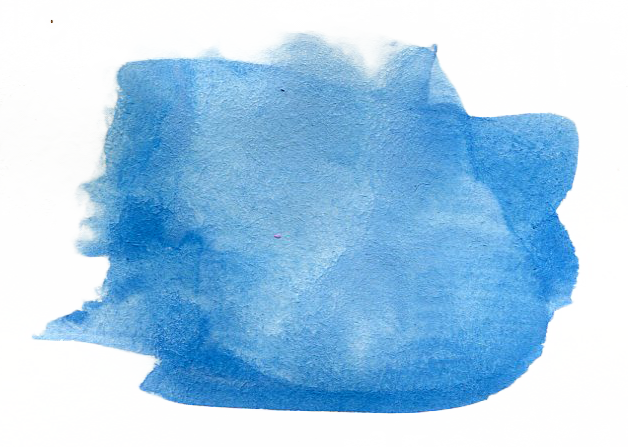 11
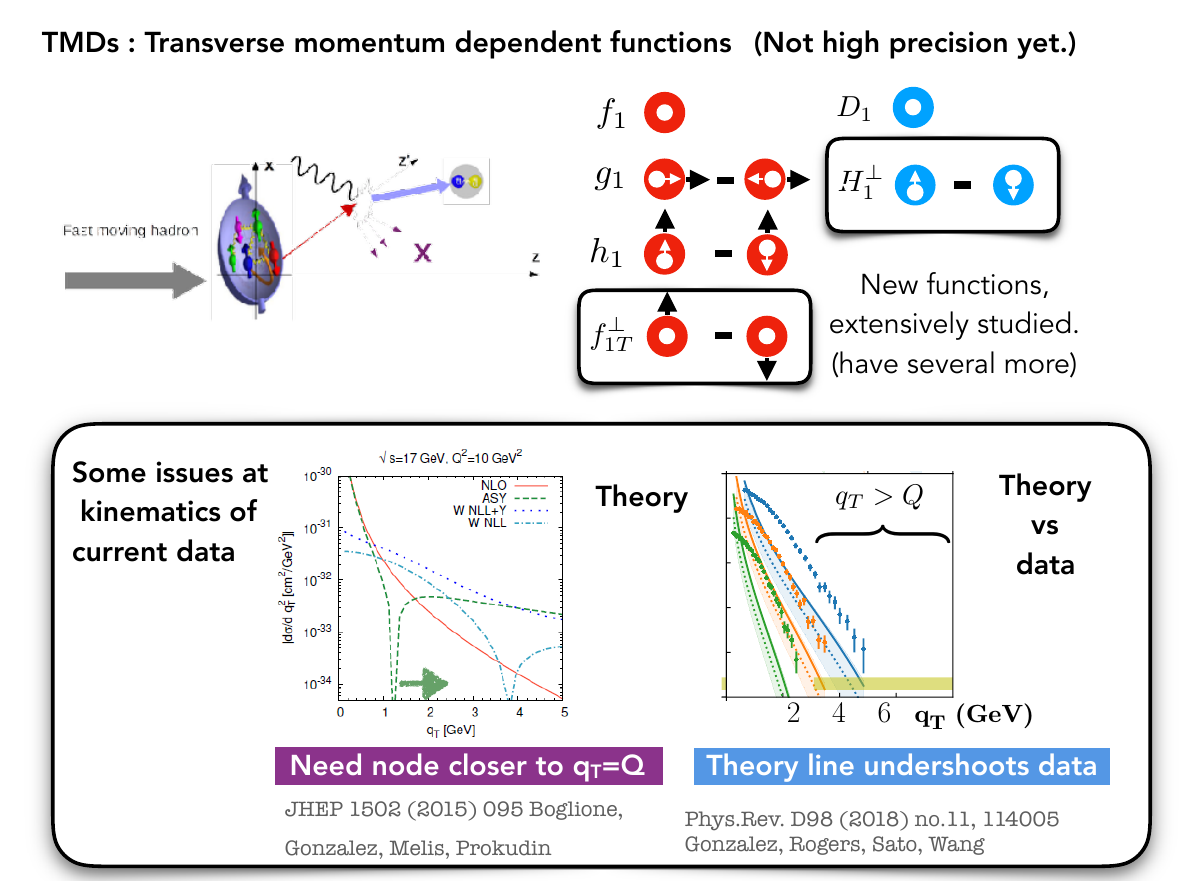 slides from J.O. Gonzalez
AN EXTRACTION OF UNPOLARIZED TMDs USING MAXIMAL pQCD INPUTS
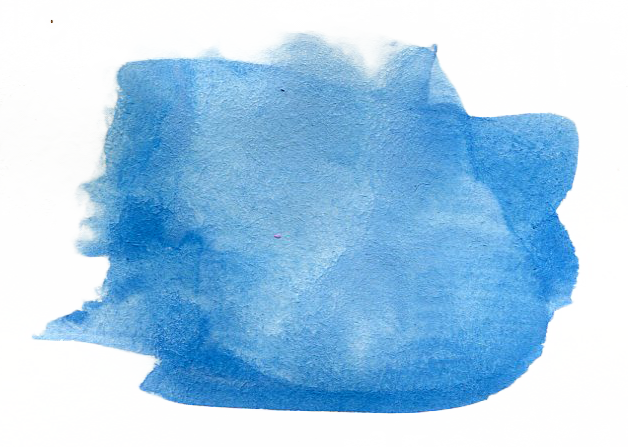 11
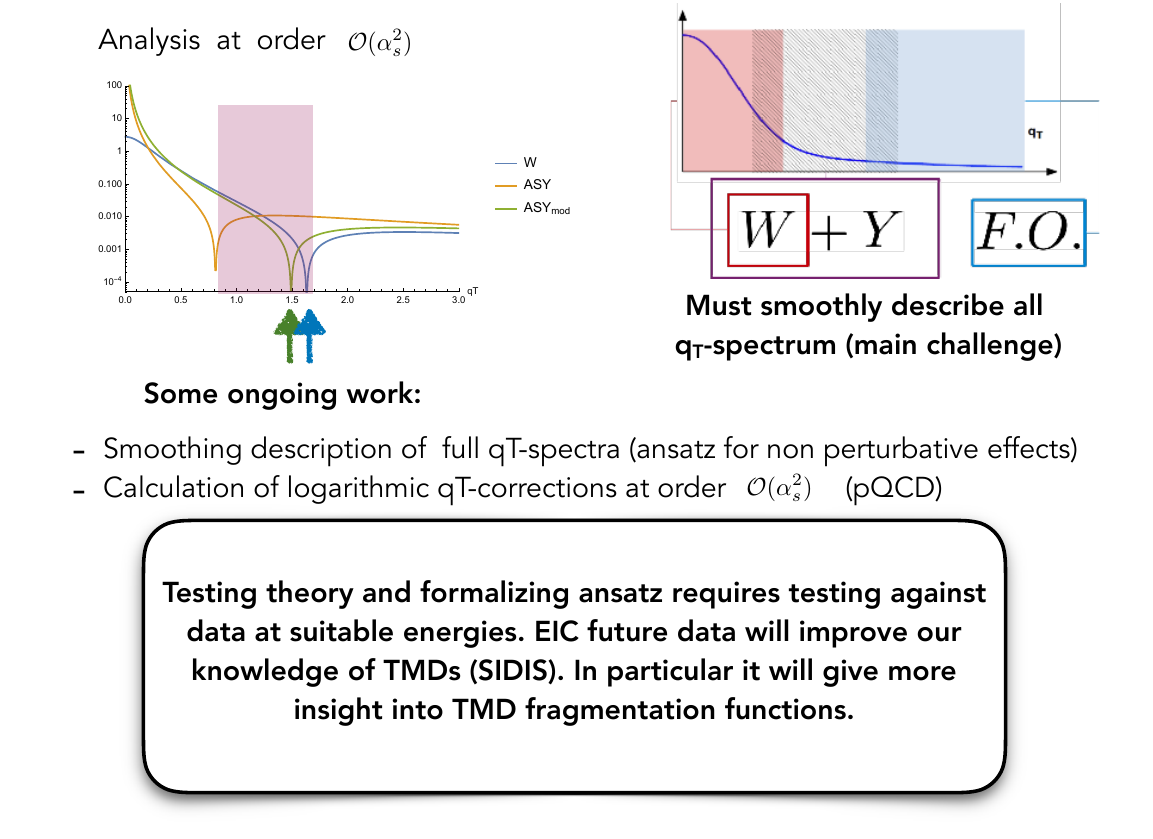 slides from J.O. Gonzalez
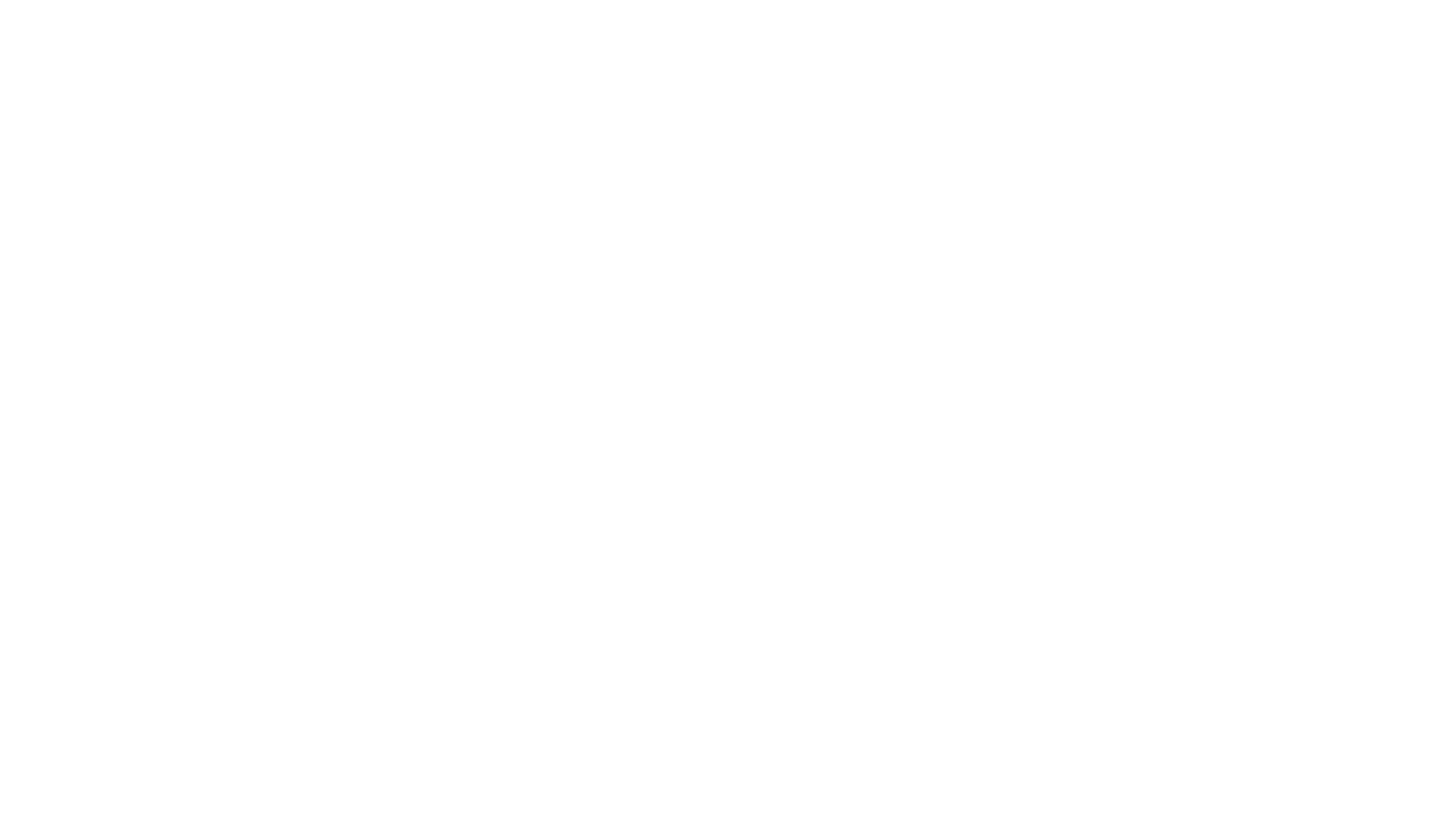 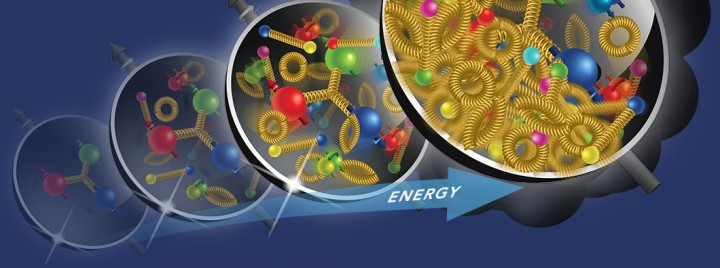 CONCLUSIONS
The EIC will open a new era of data and discoveries towards a deep comprehension of the structure of hadrons and nuclei!
In this project the theoretical Italian contribution, in particular that of the NINPHA INFN project, represents an essential source of physical cases for the 
research programme at the EIC!
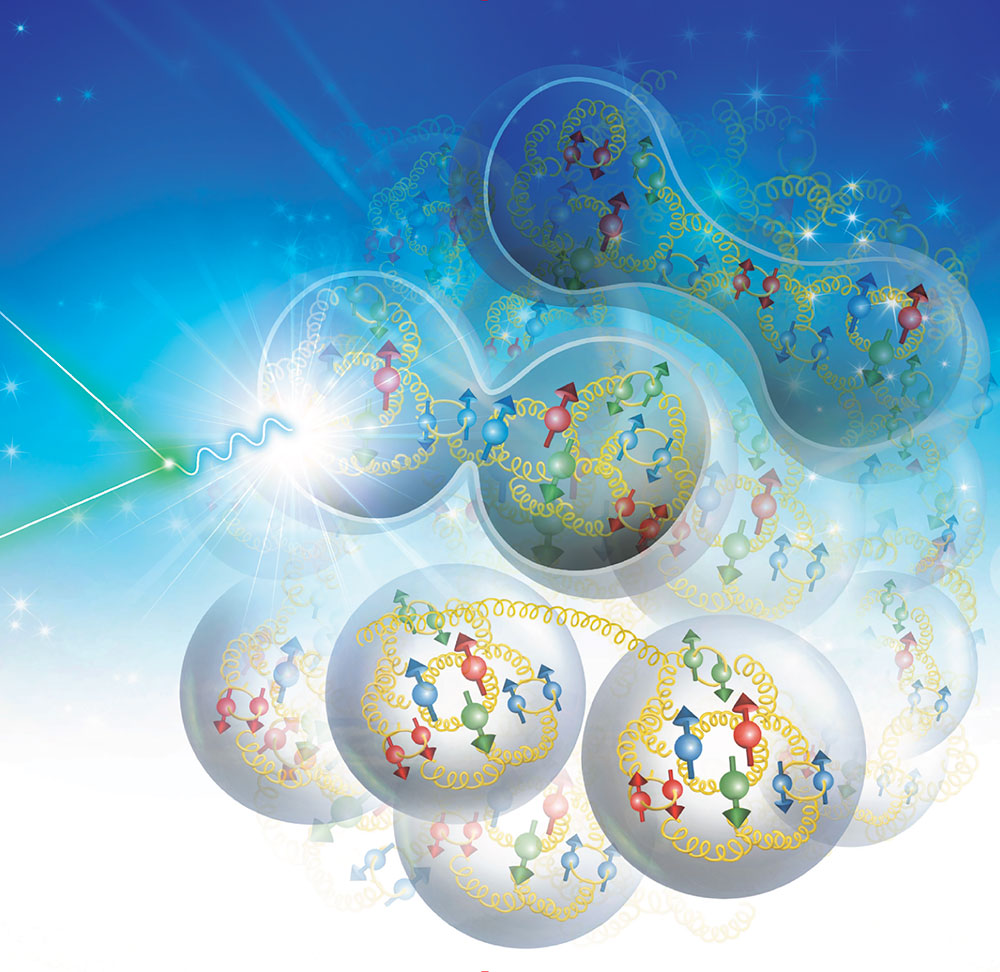 THANKS FOR YOUR ATTENTION
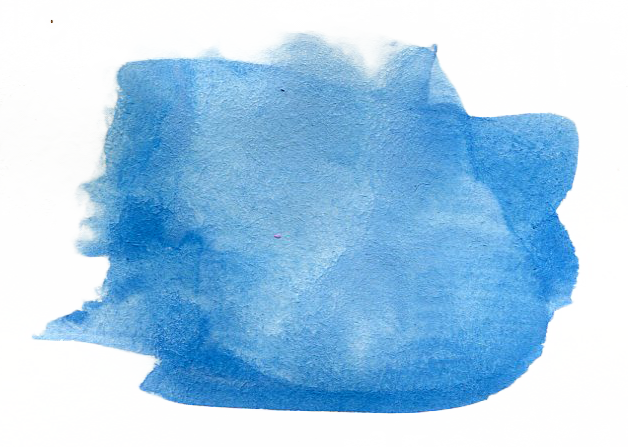 6
Quark Orbital Angular Momentum
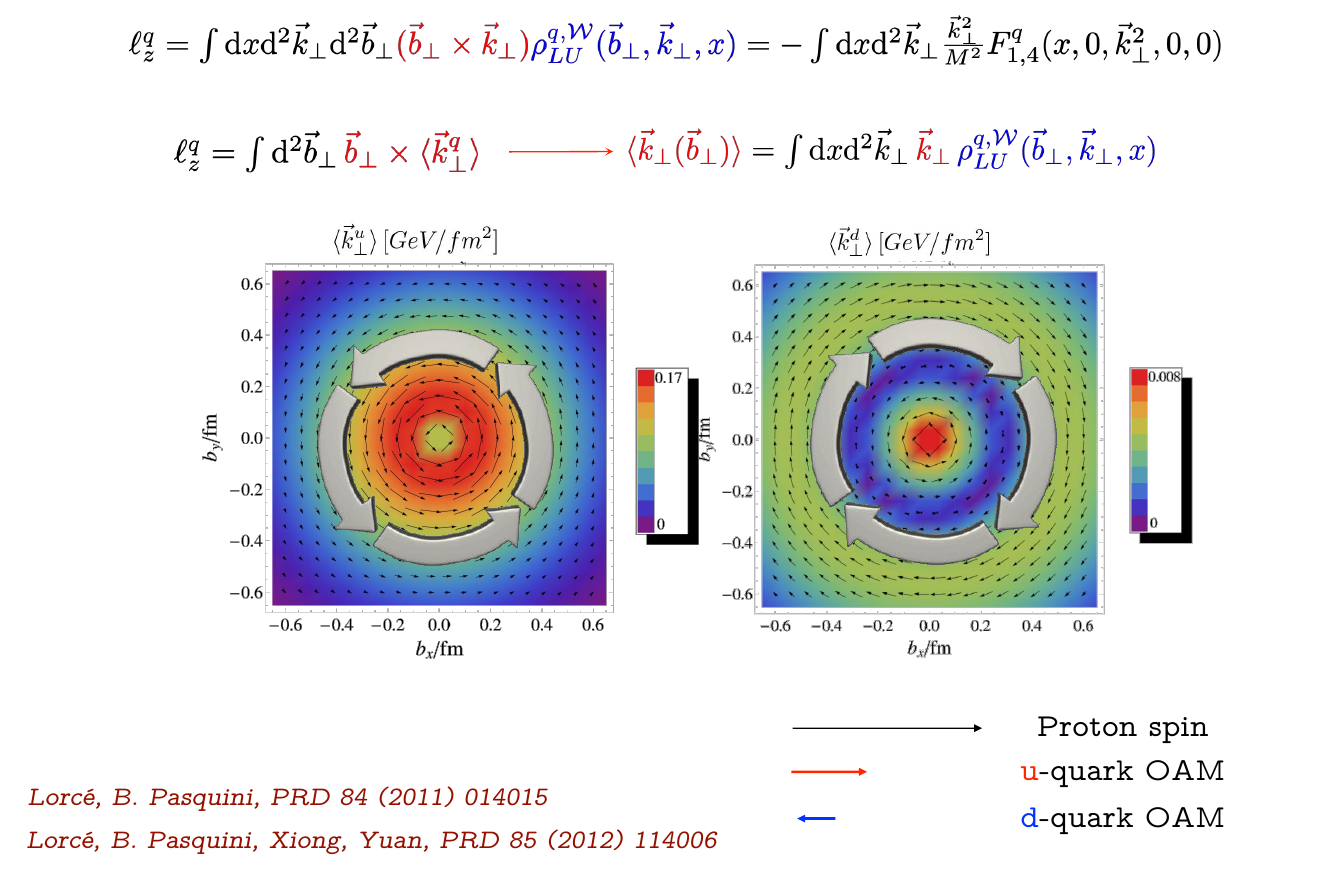 slides from Barbara Pasquini
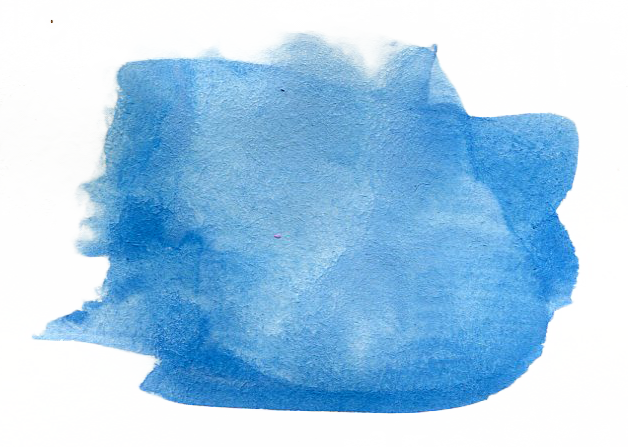 4
DVCS OFF 3He
J=1/2, therefore we considered two GPDs and their combinations:
Combination of Non-diagonal 
Light-cone distribution spin 
dependent
Its first
moment yelds
the magnetic form factor
(data are available)

Its second moment in the forward region
provides the total system spin (Ji’s sum rule)
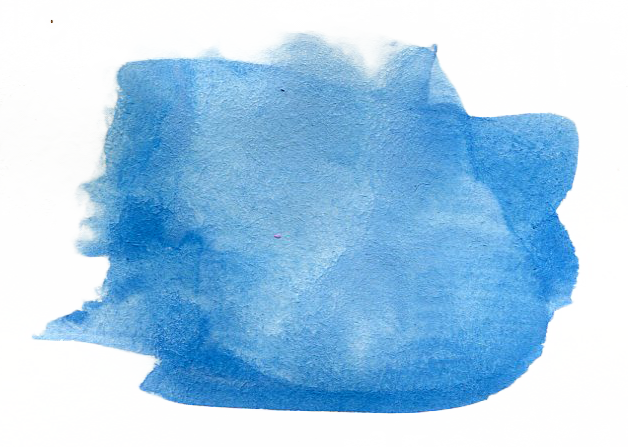 15
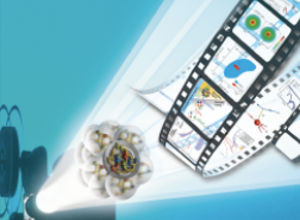 GPDs definizione e proprietà
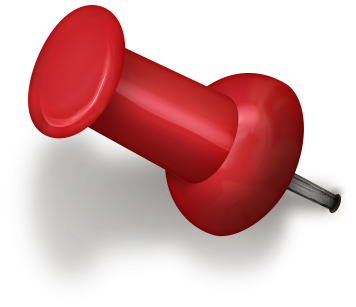 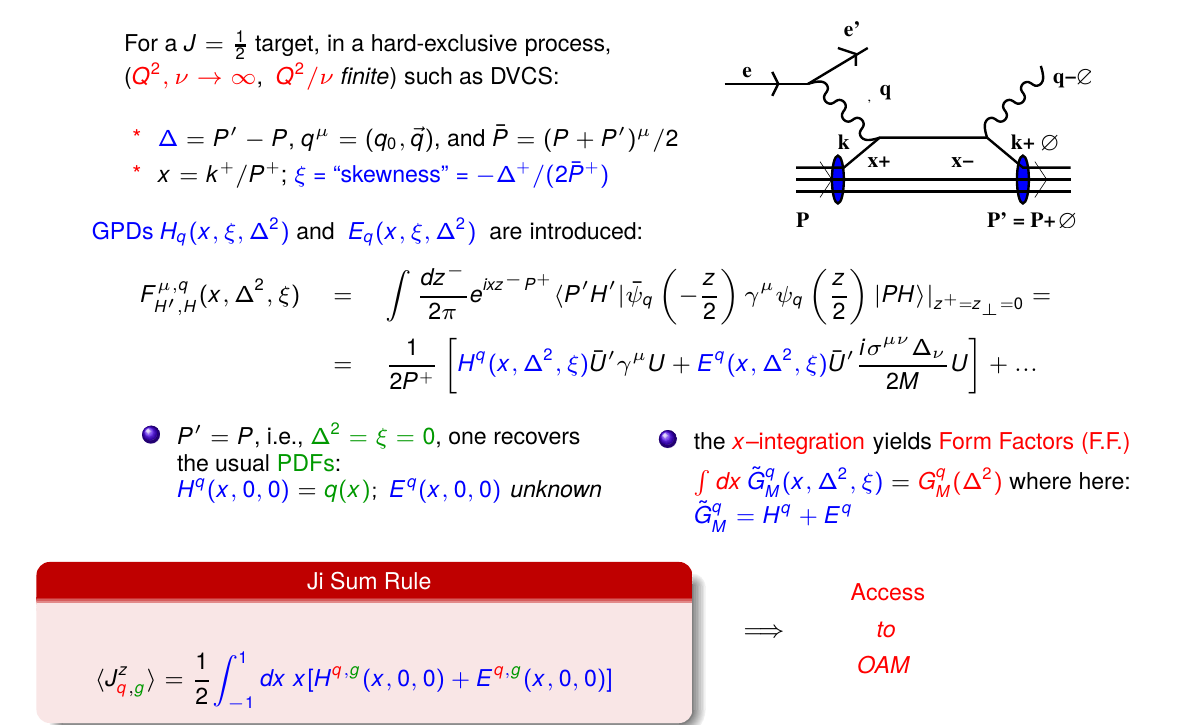 Δ
Δ
ξ
ξ
Δ
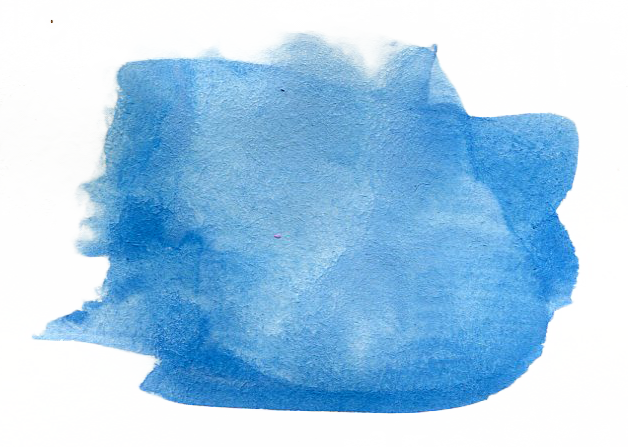 16
GPDs Nucleari: 3He
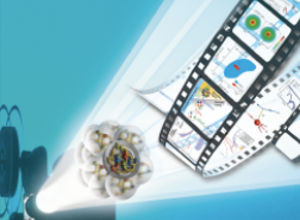 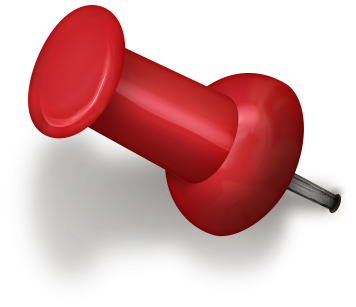 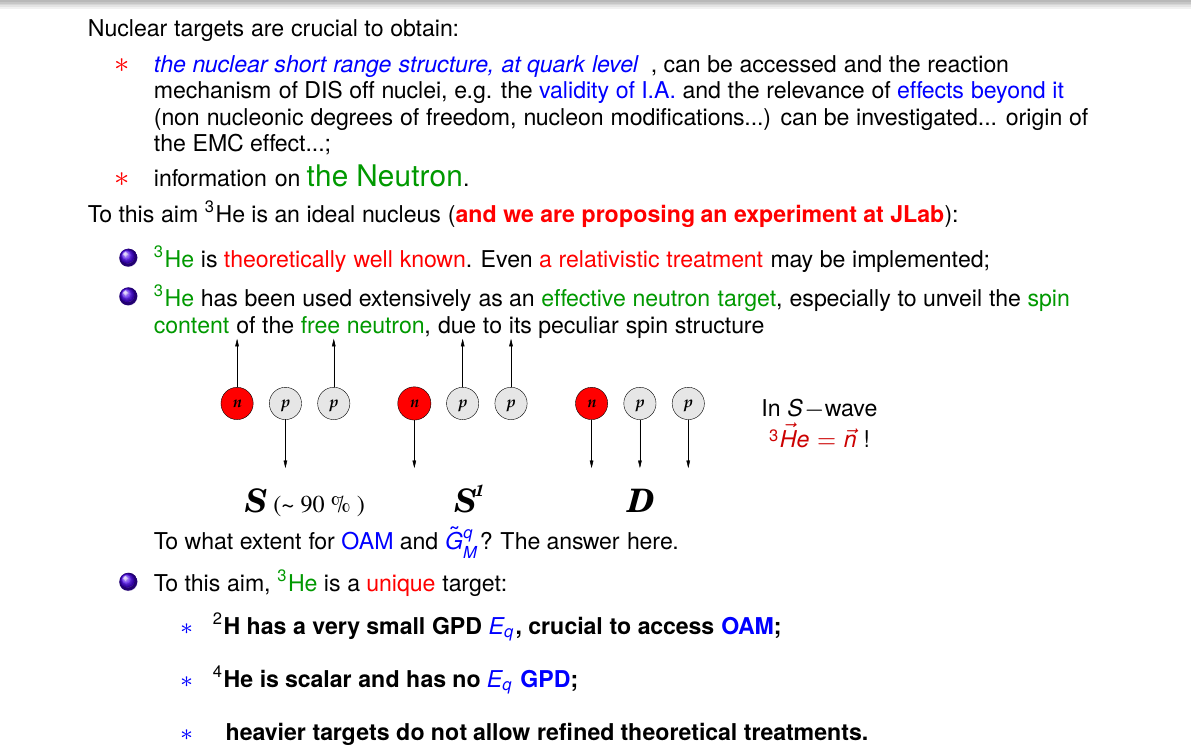 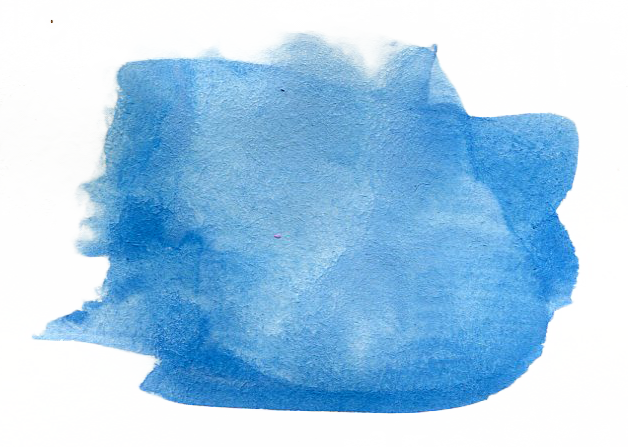 17
GPDs Nucleari: 3He
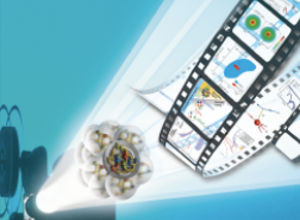 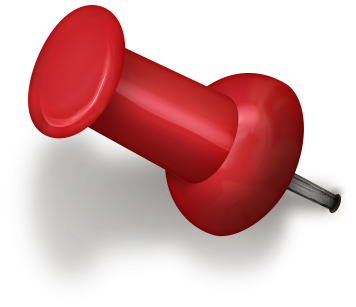 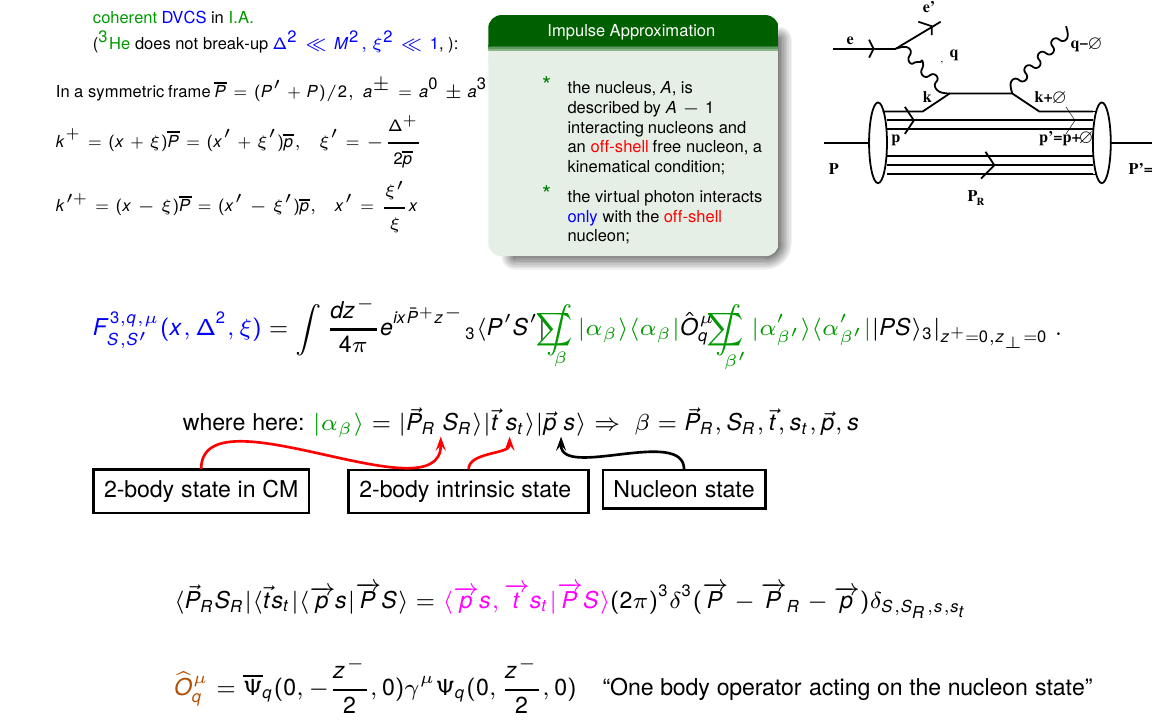 Δ
Δ
Δ
Δ
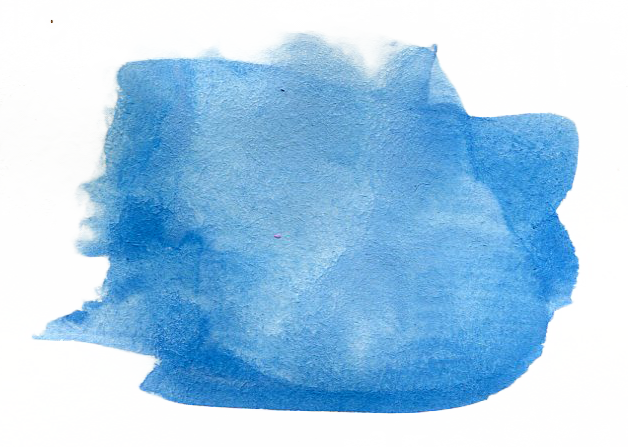 21
GPDs Nucleari: 3He
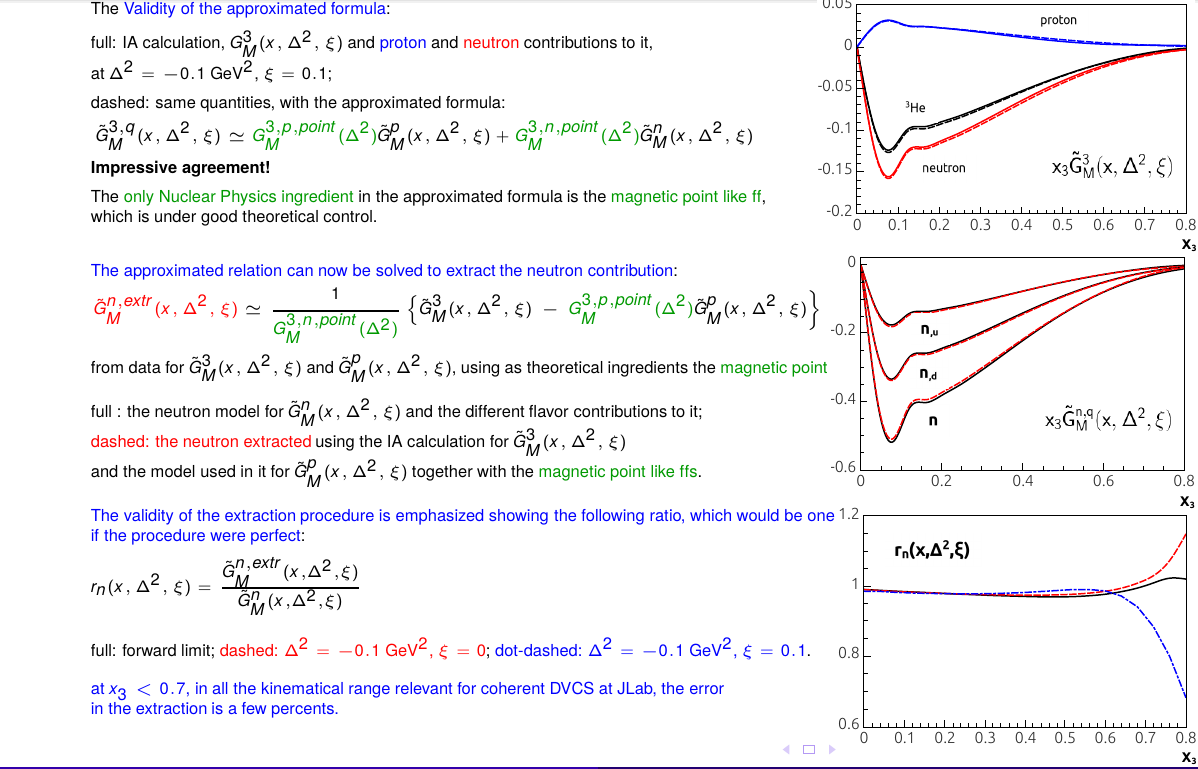 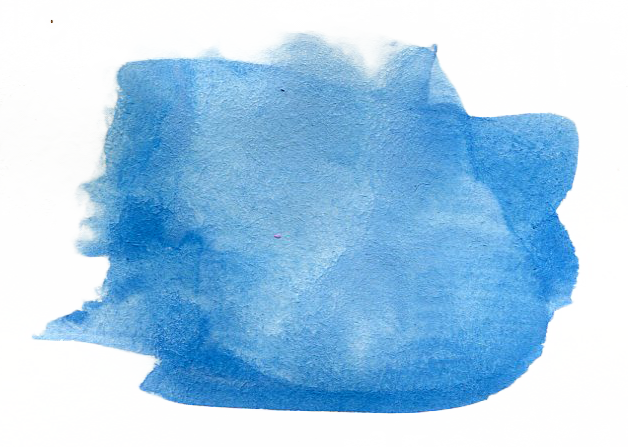 52
DVCS SU 4HE
In seguito ai lavori di successo di Sergio Scopetta e Sara Fucini, riguardo il calcolo e il confronto con i
dati delle asimmetrie (combinazioni e rapporti di sezioni d’urto) del processo DVCS su 4He, ho iniziato a provare
interesse per questo argomento:
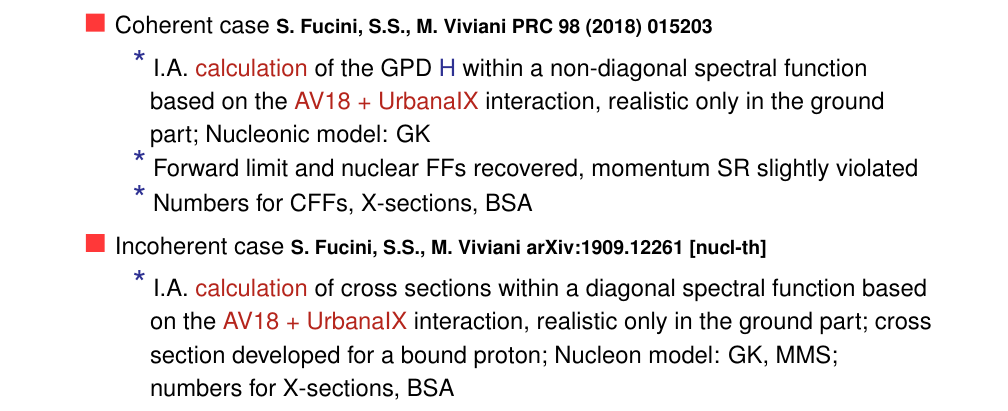 S. Fucini, S. Scopetta and M. Viviani, PRC98 (2018), no.1, 093001
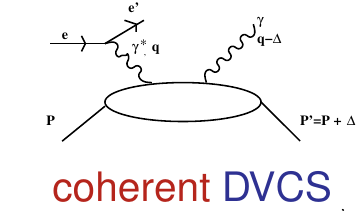 S. Fucini, S. Scopetta and M. Viviani, PRD101 (2020) no.7, 071501
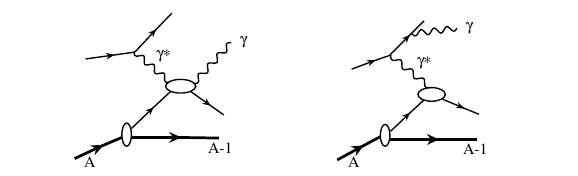 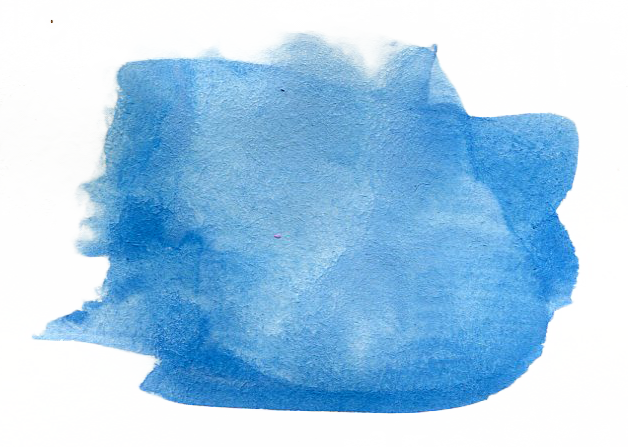 53
DVCS SU 4HE
In seguito ai lavori di successo di Sergio Scopetta e Sara Fucini, riguardo il calcolo e il confronto con i
dati delle asimmetrie (combinazioni e rapporti di sezioni d’urto) del processo DVCS su 4He, ho iniziato a provare
interesse per questo argomento:
COERENTE








INCOERENTE
S. Fucini, S. Scopetta and M. Viviani, PRC98 (2018), no.1, 093001
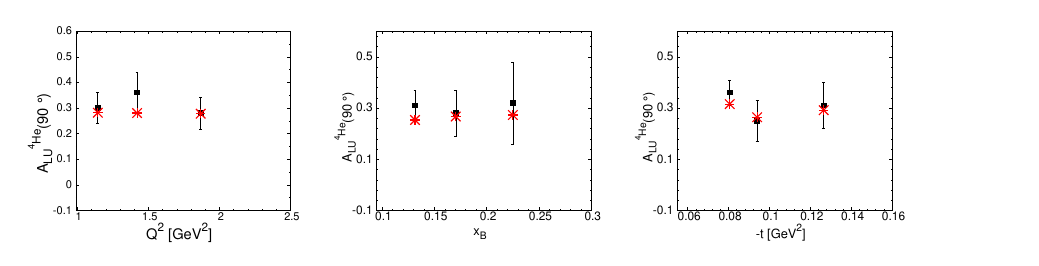 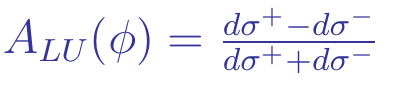 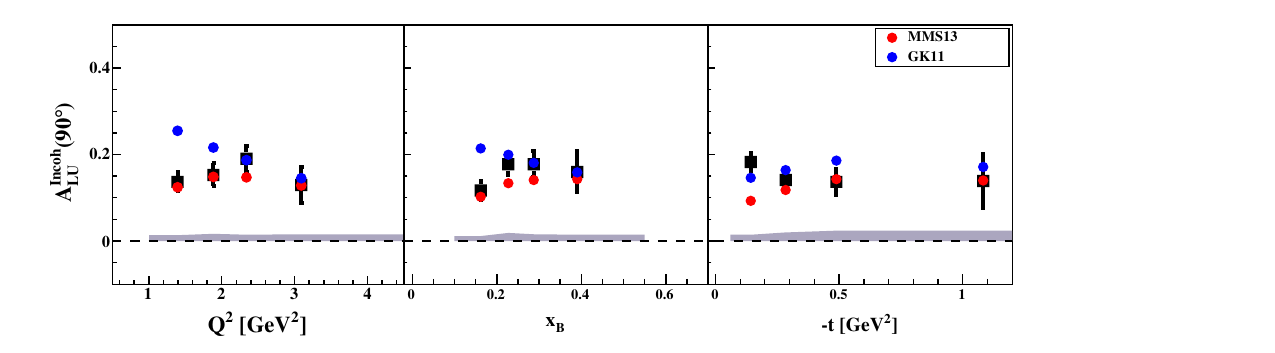 S. Fucini, S. Scopetta and 
M. Viviani, PRD101 (2020) no.7, 071501
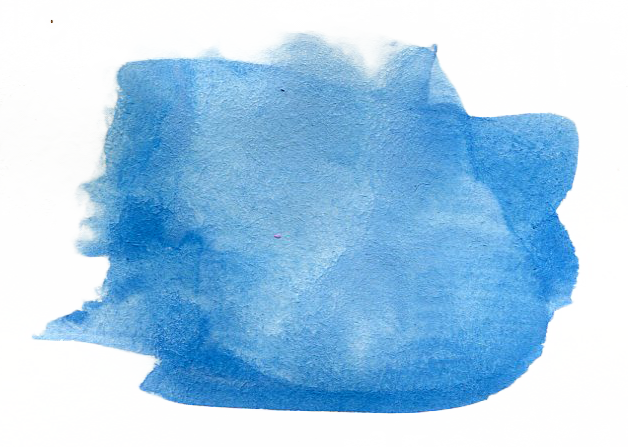 54
DVCS SU 4HE
Dati i positivissimi risultati, è in corso una collaborazione con i colleghi sperimentali di Orsay per costruzione un 
generatore Monte Carlo di eventi! Questo passo è fondamentale perché:
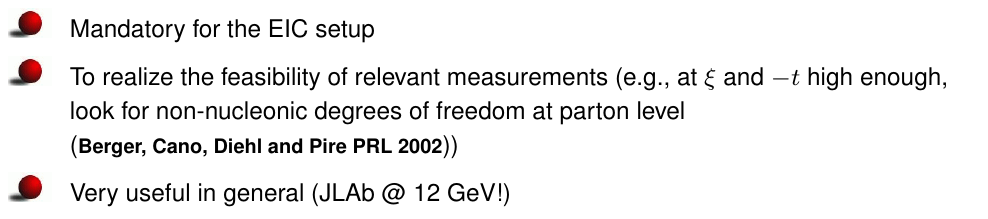 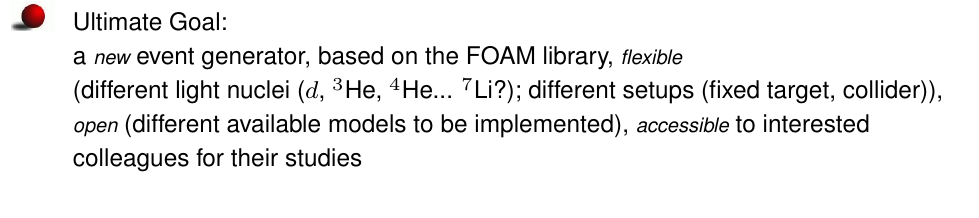 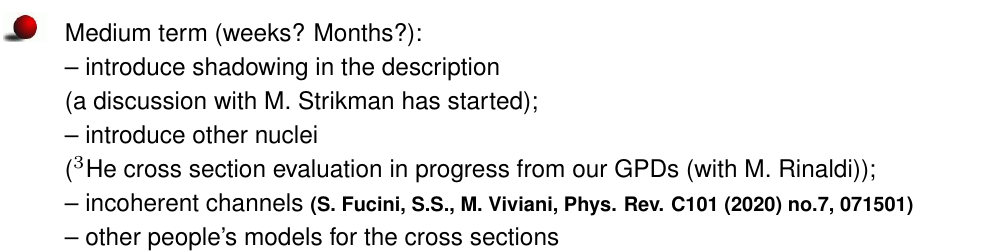